Chapter 31Artist Review
Impressionism
Post Impressionism
Symbolism
Art Nouveau
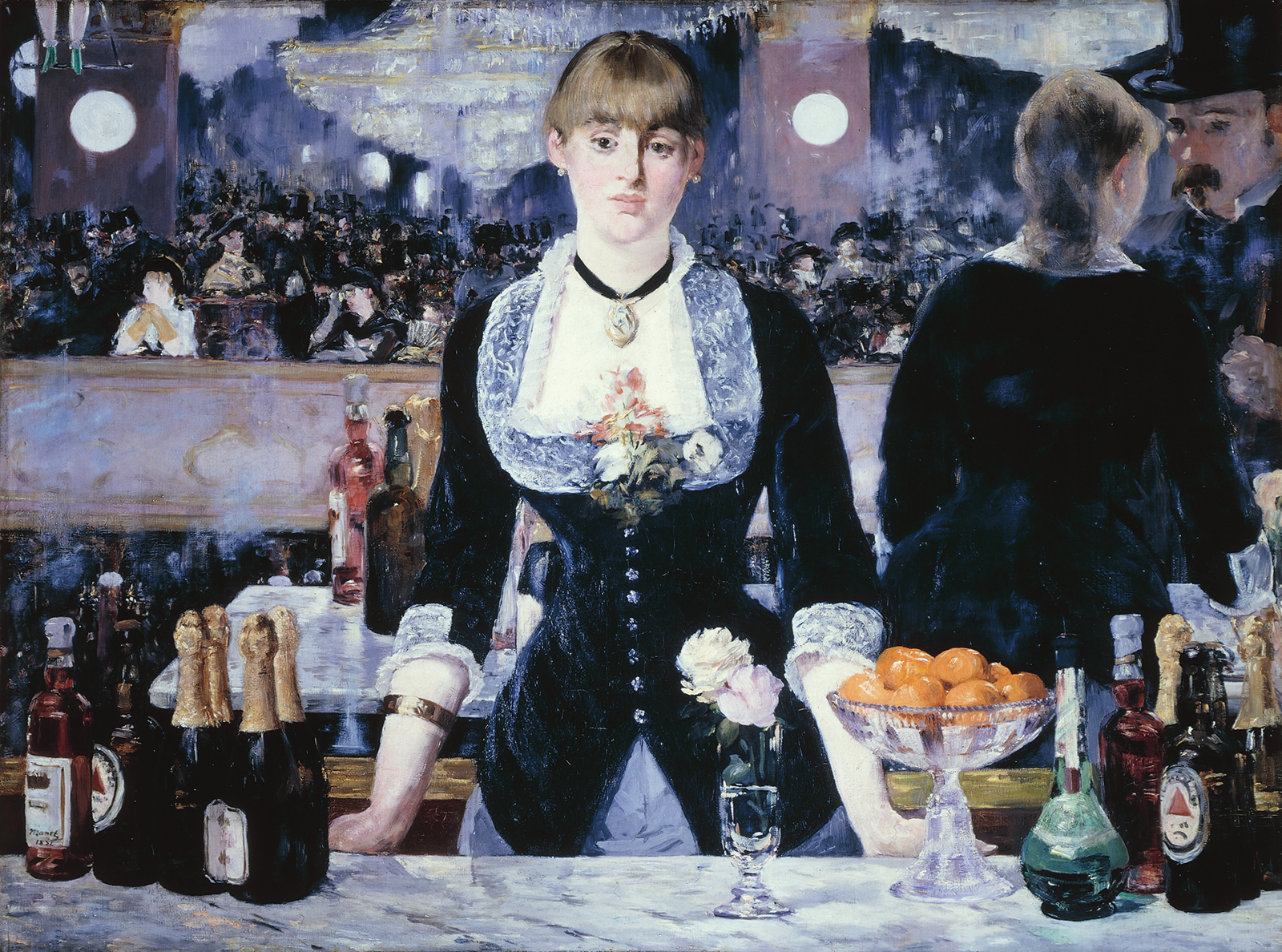 Manet - Impressionism
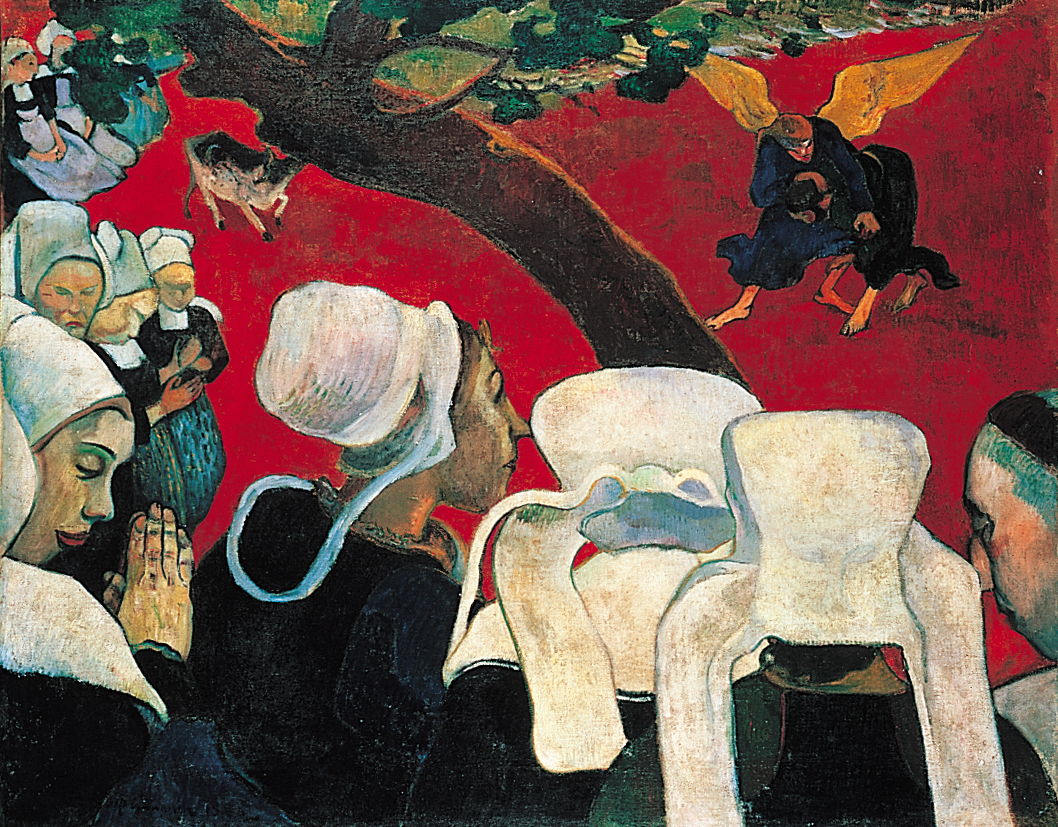 Gaugin– Post Impressionism
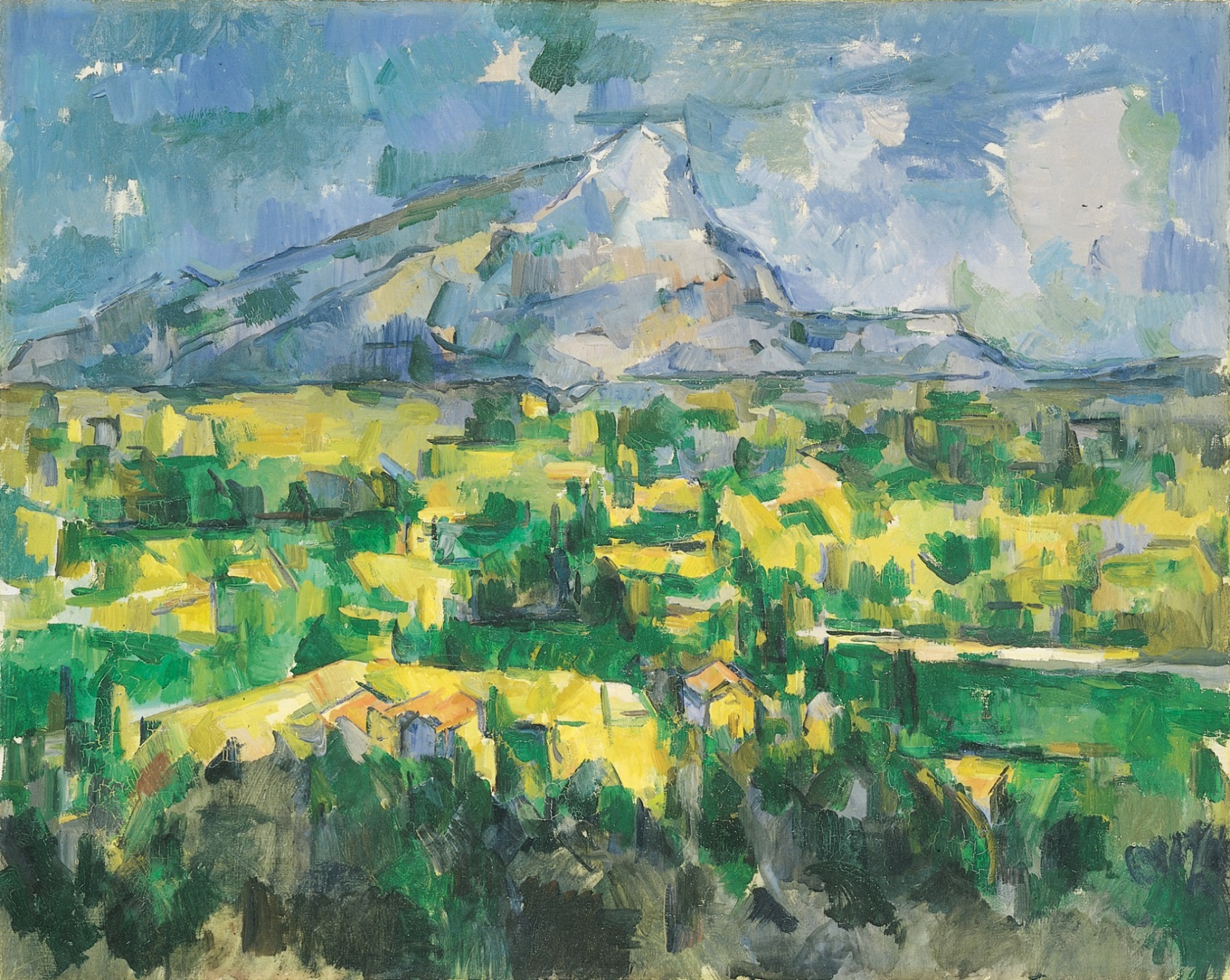 Cezanne – Post Impressionism
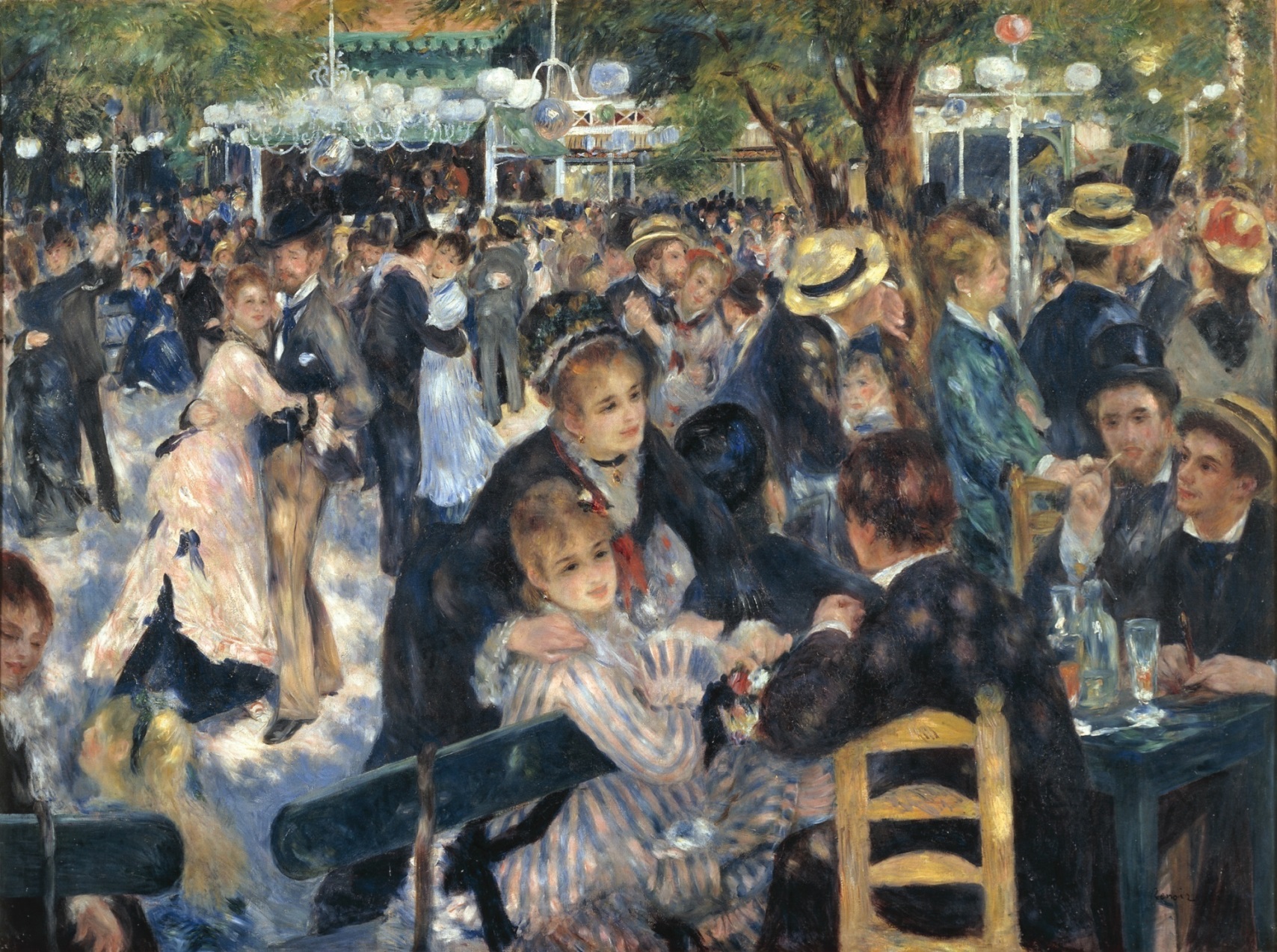 Renoir - Impressionism
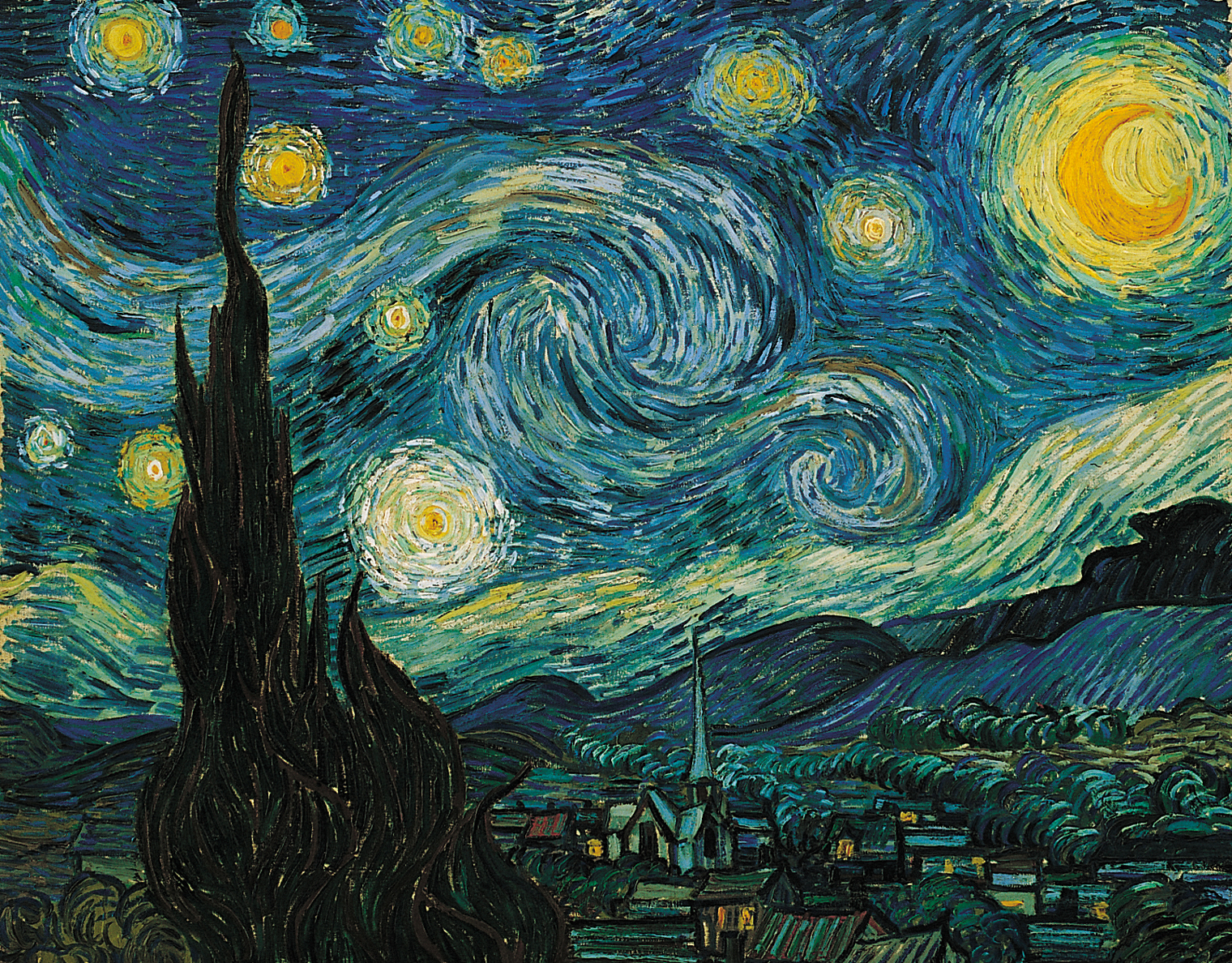 Van Gogh – Post Impressionism
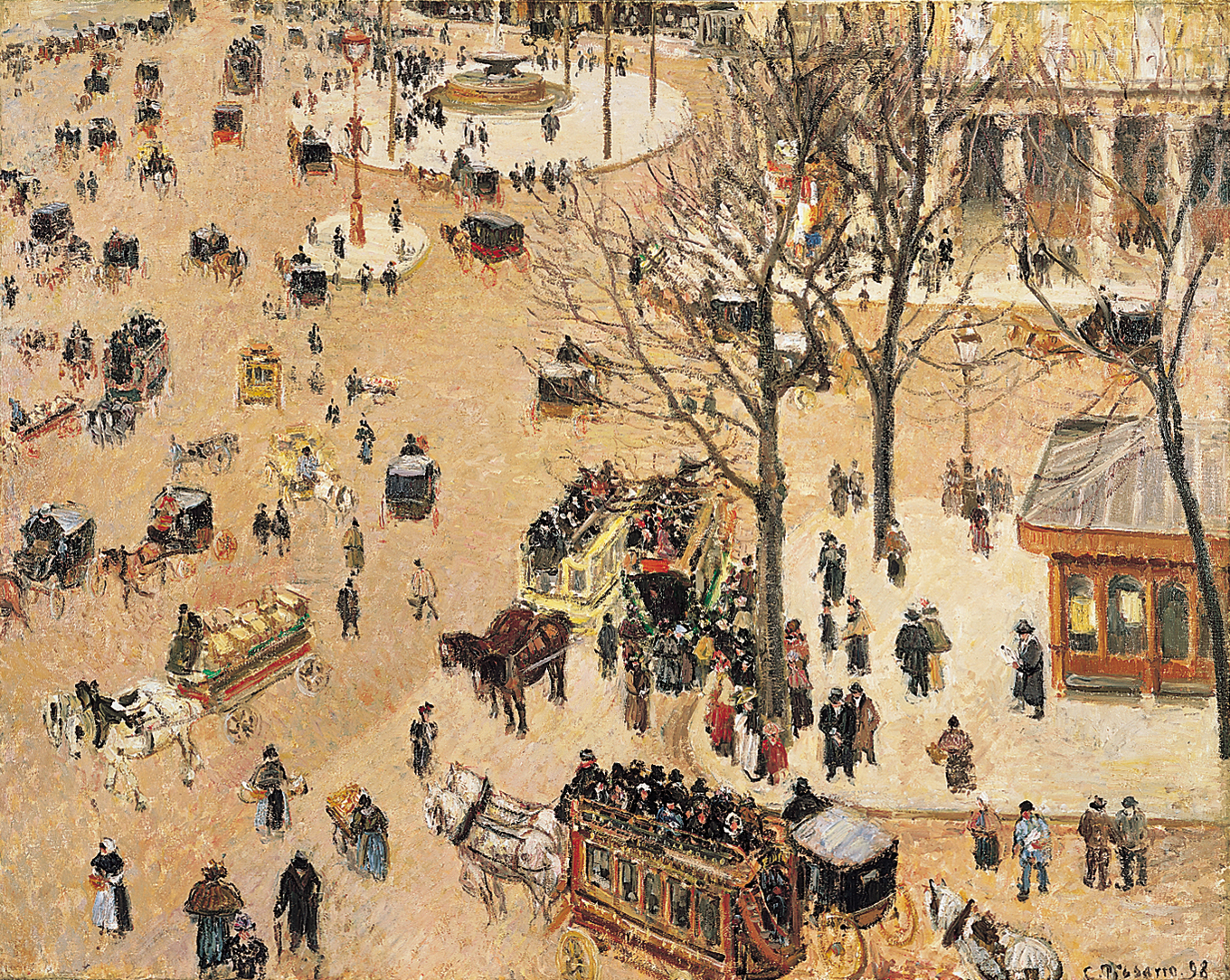 Pissarro - Impressionism
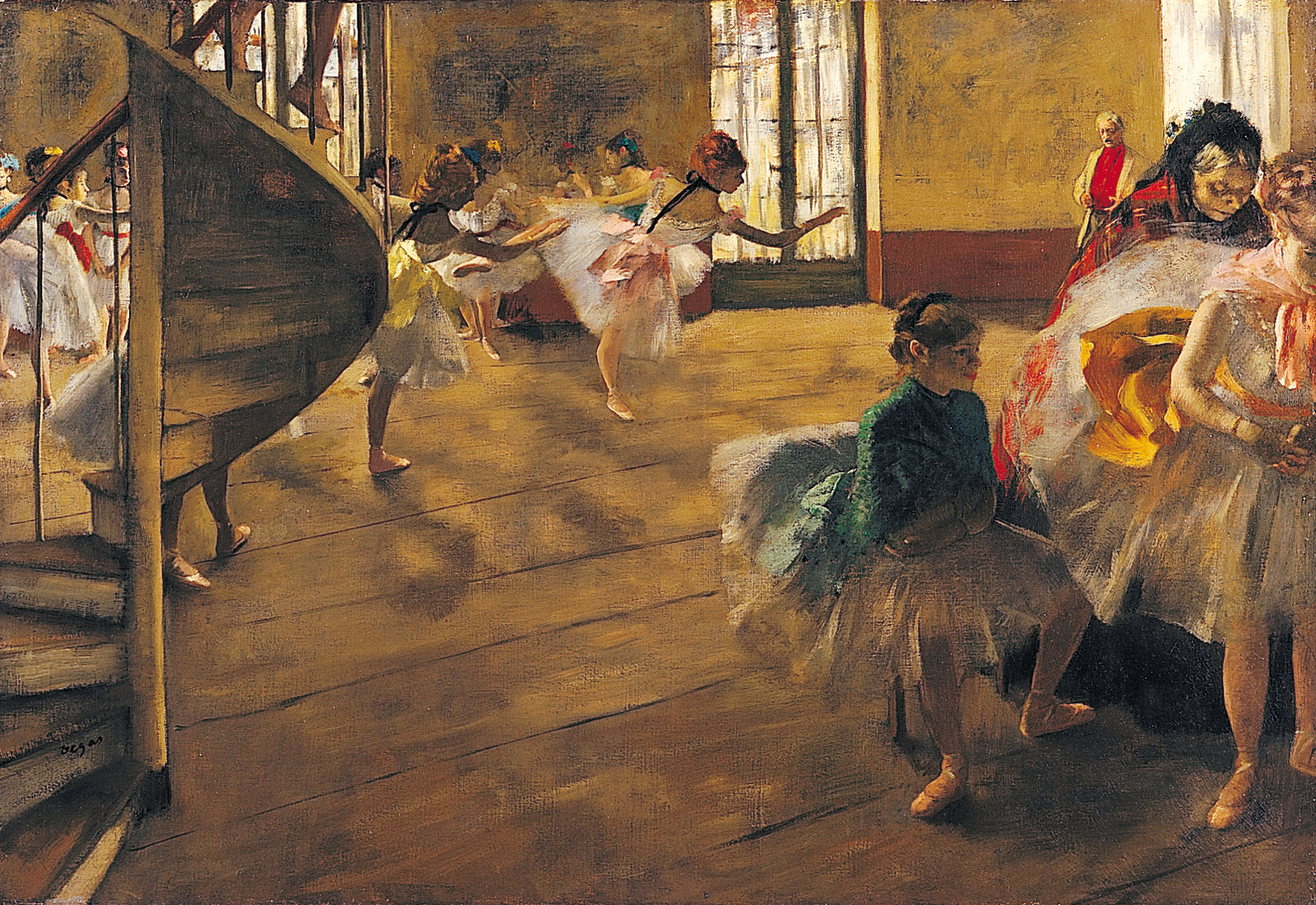 Degas - Impressionism
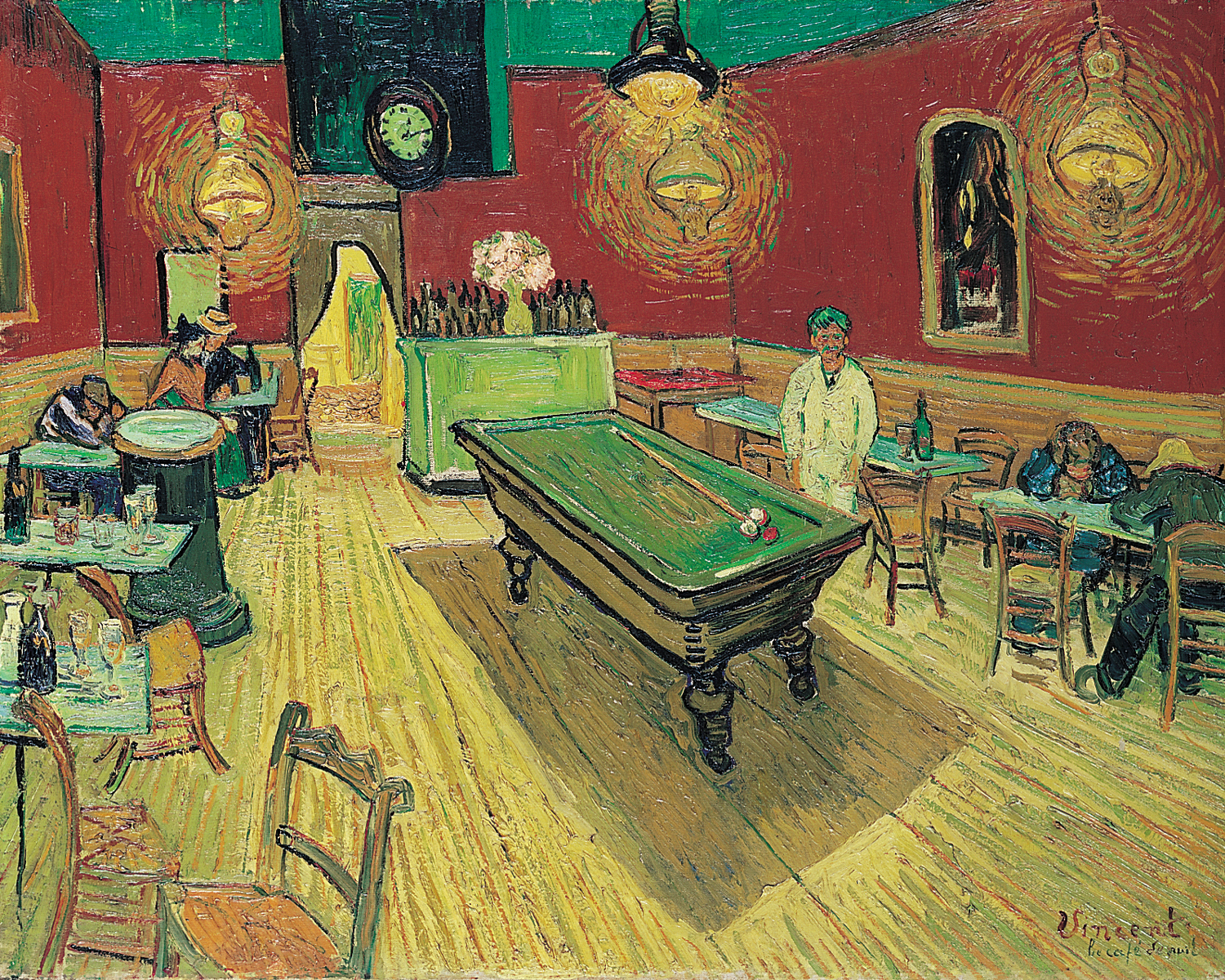 Van Gogh – Post Impressionism
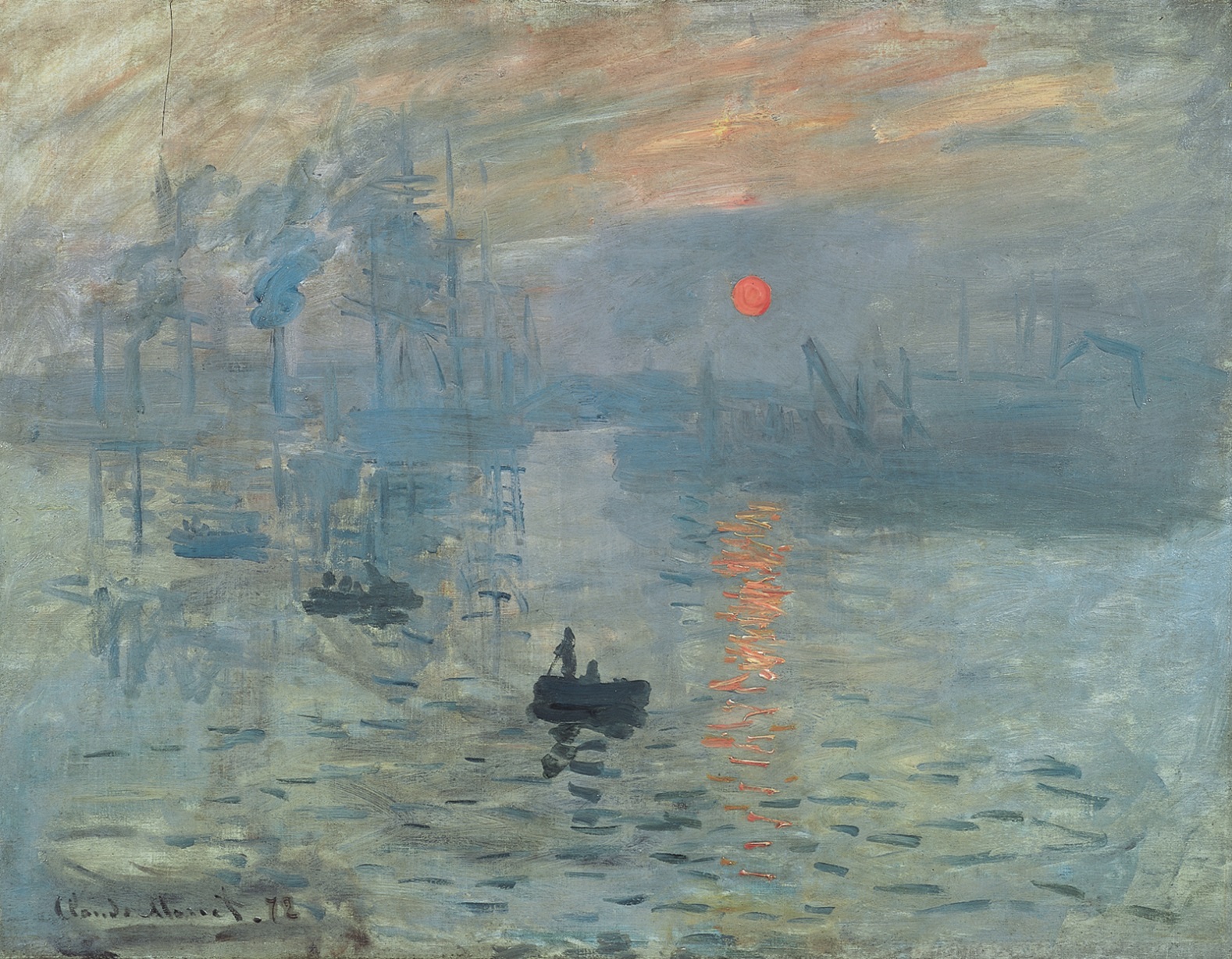 Monet - Impressionism
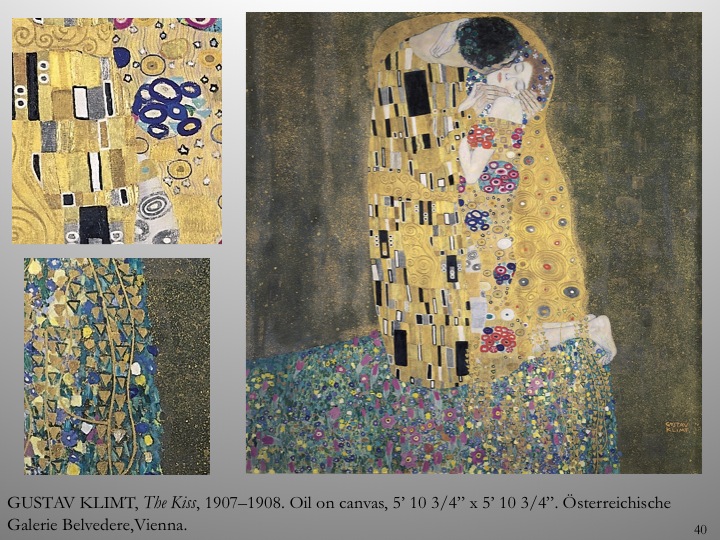 Klimt – Symbolism
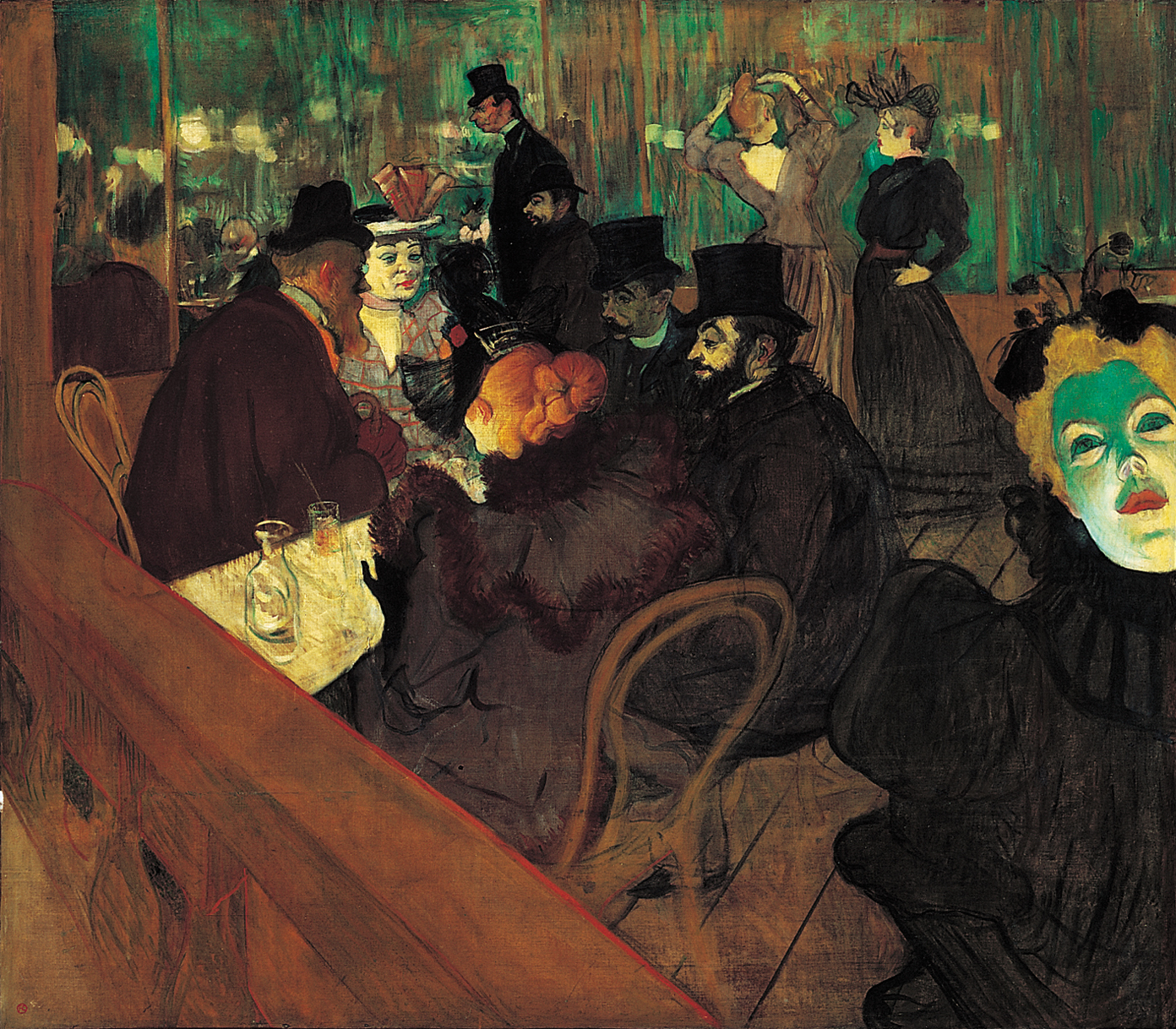 Lautrec – Post Impressionism
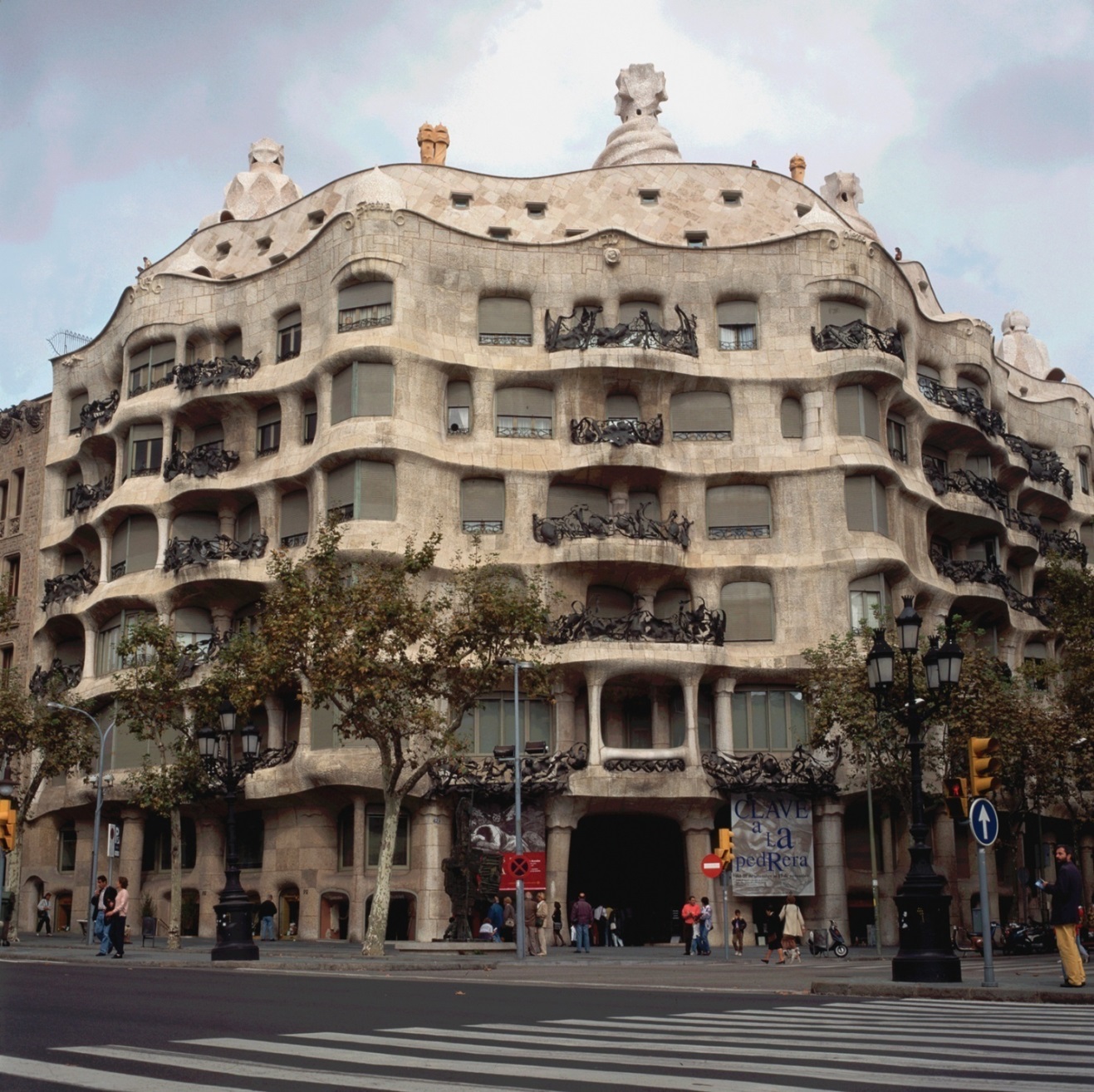 Gaudi – Art Nouveau
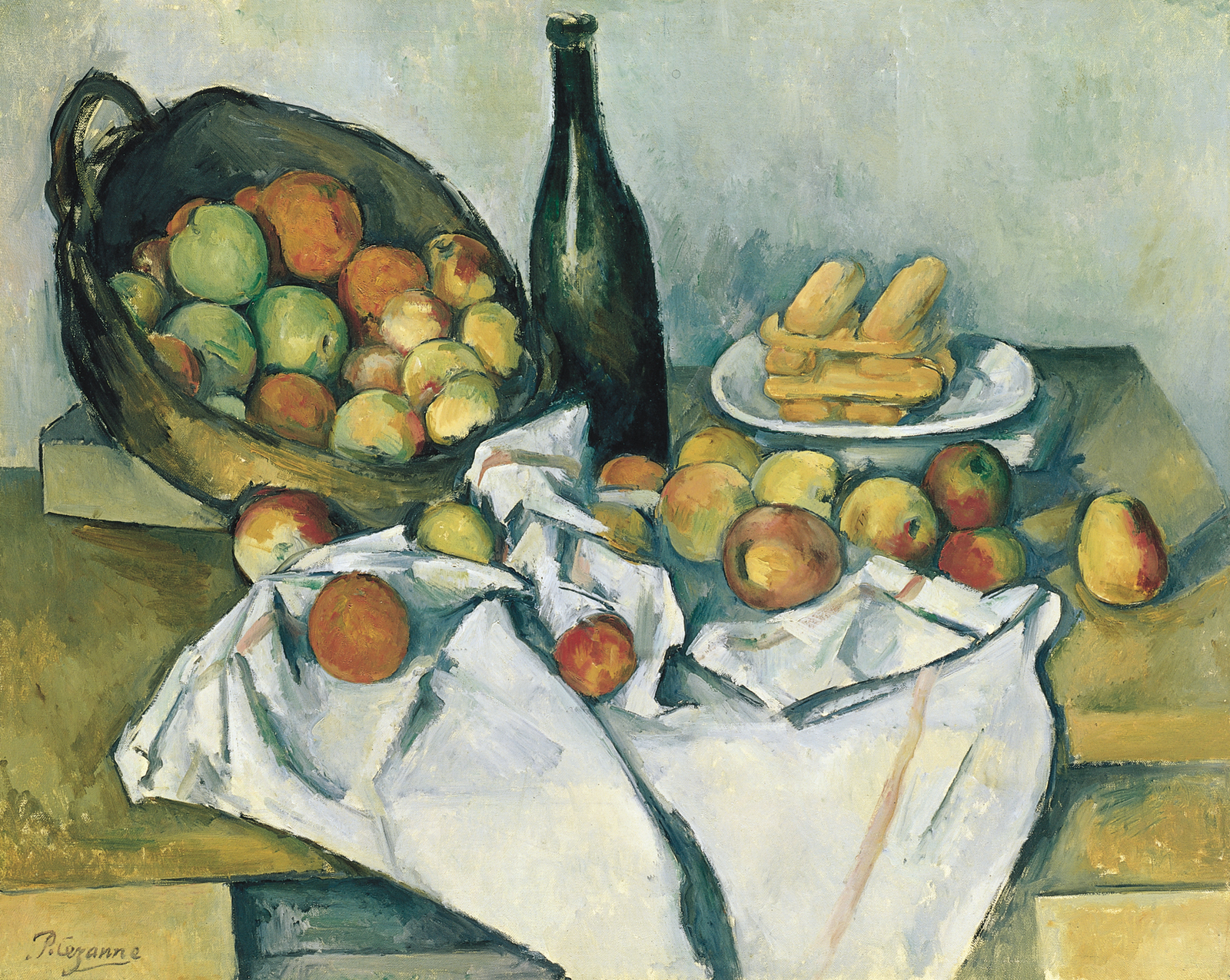 Cezanne – Post Impressionism
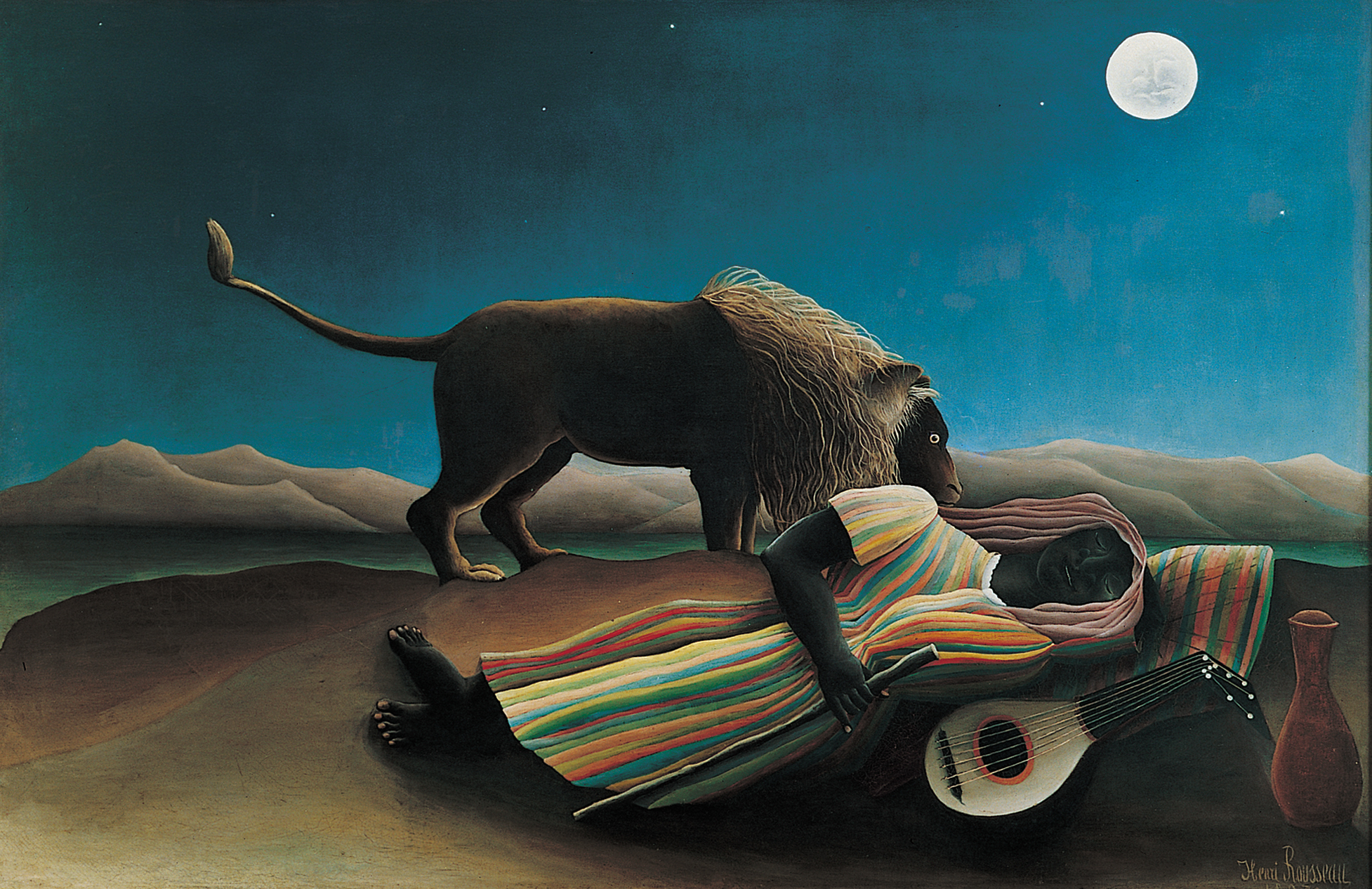 Rousseau - Symbolism
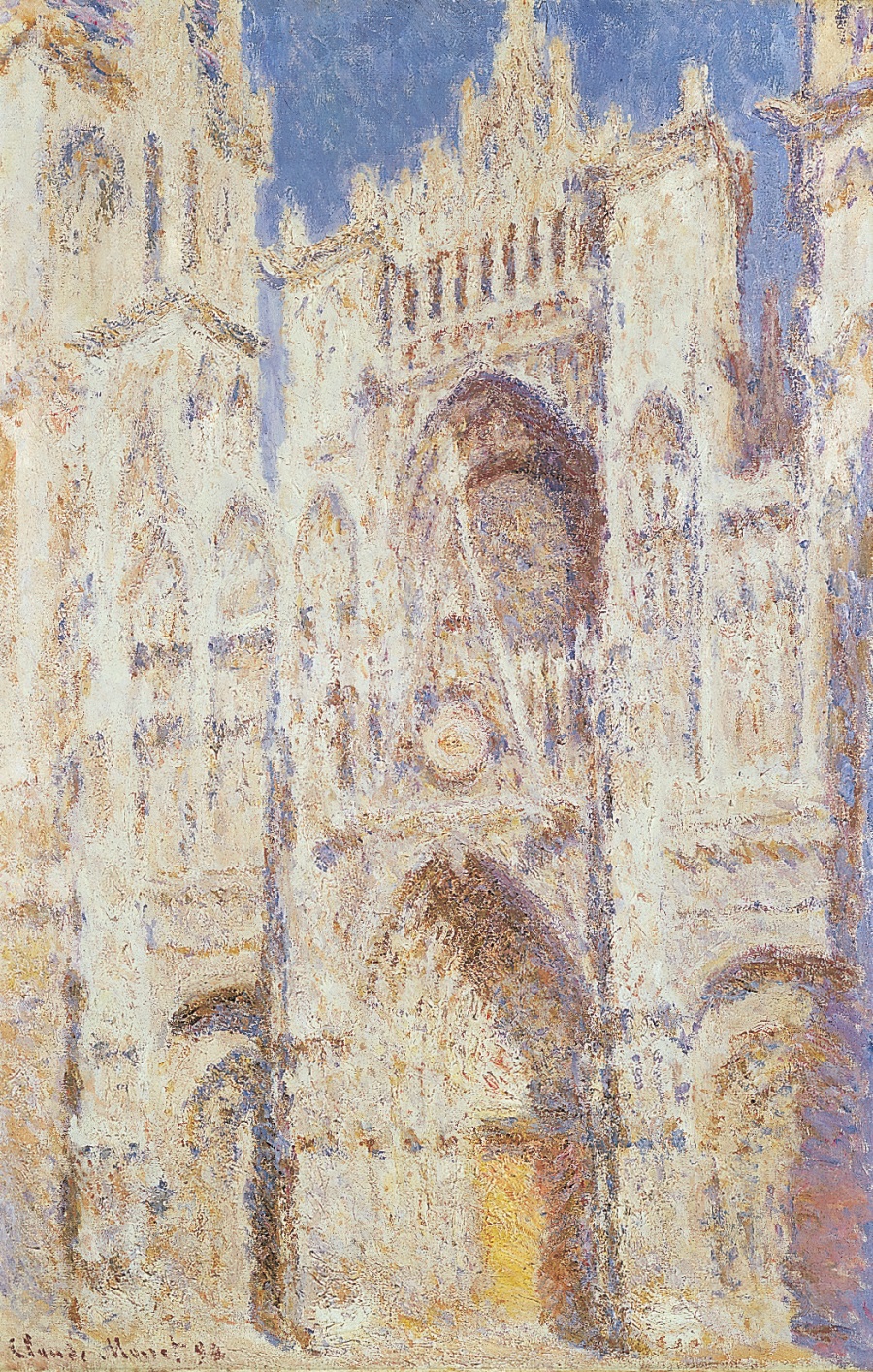 Monet - Impressionism
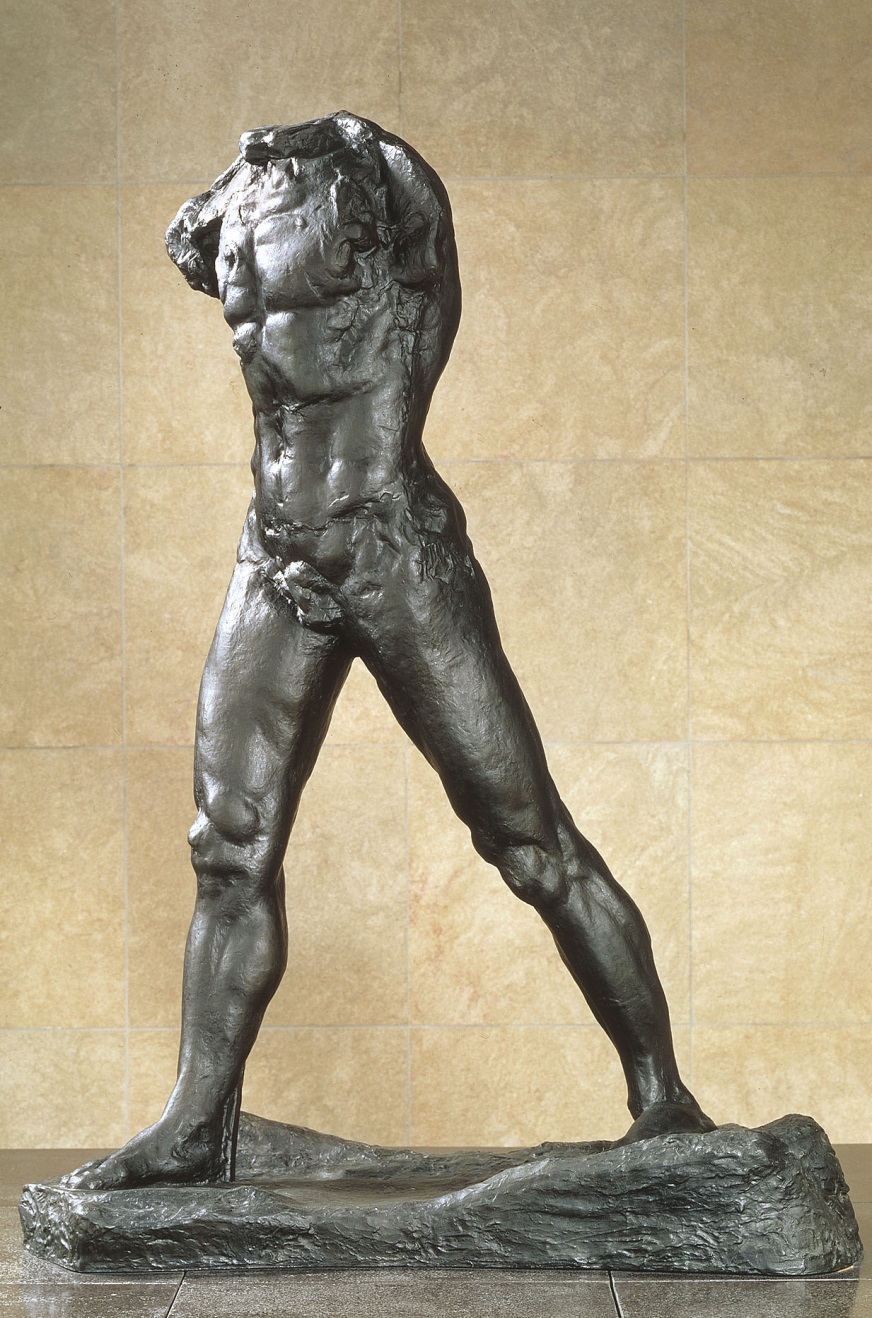 Rodin
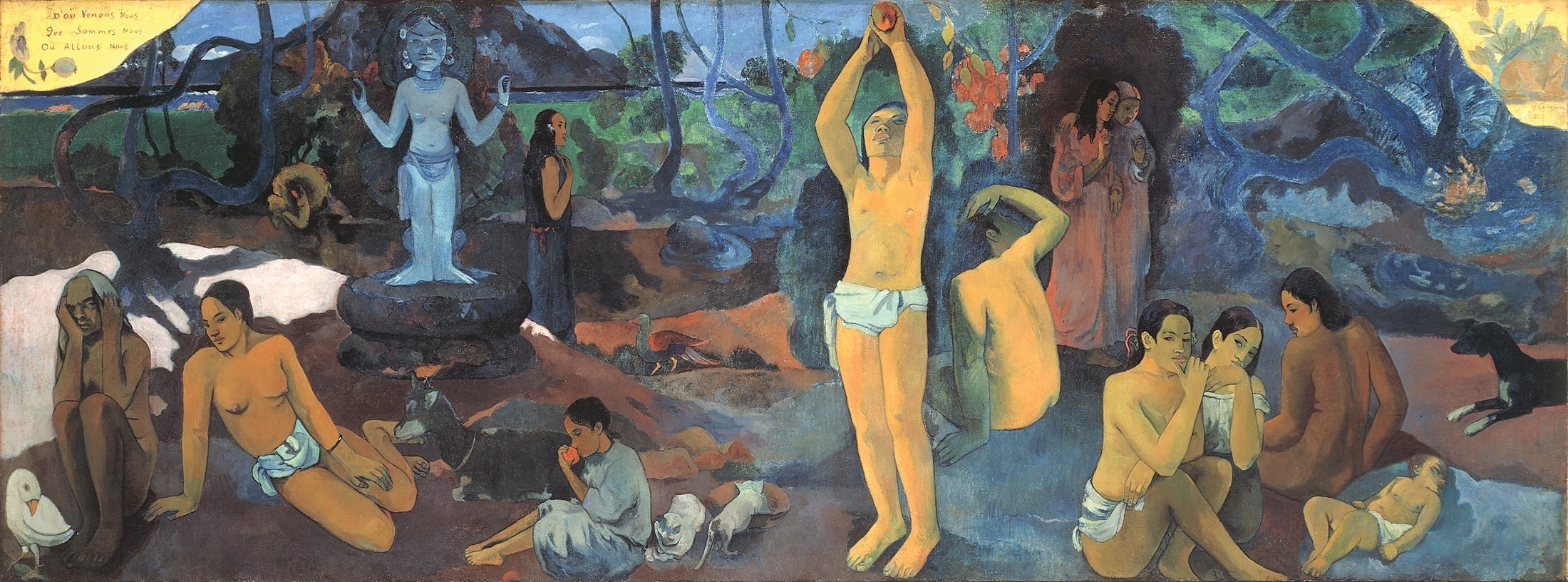 Gaugin – Post Impressionism
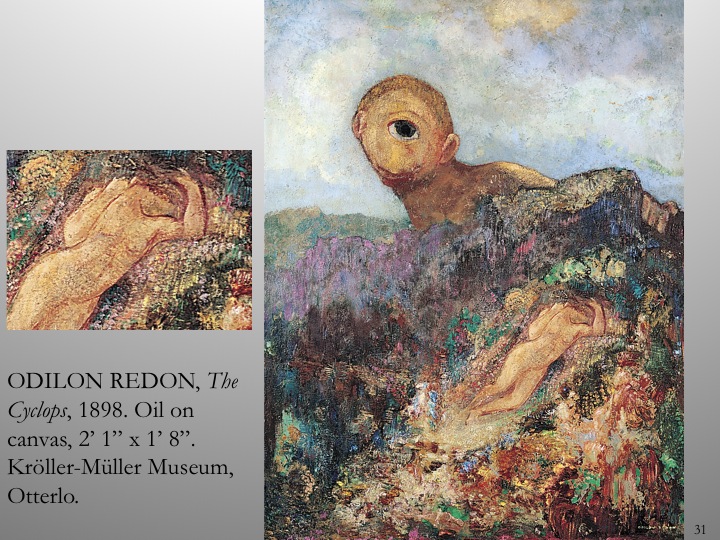 Redon -Symbolism
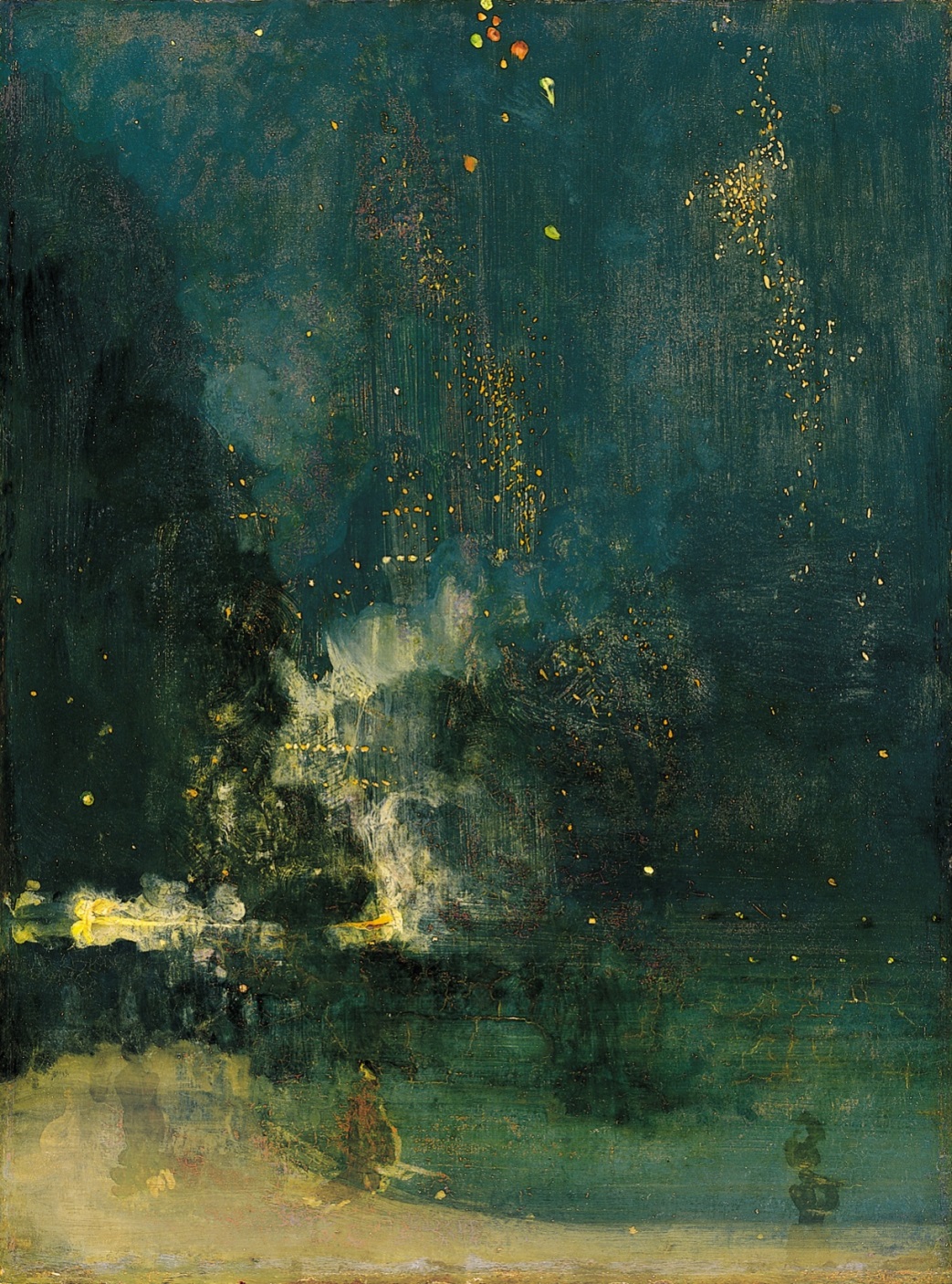 Whistler - Impressionism
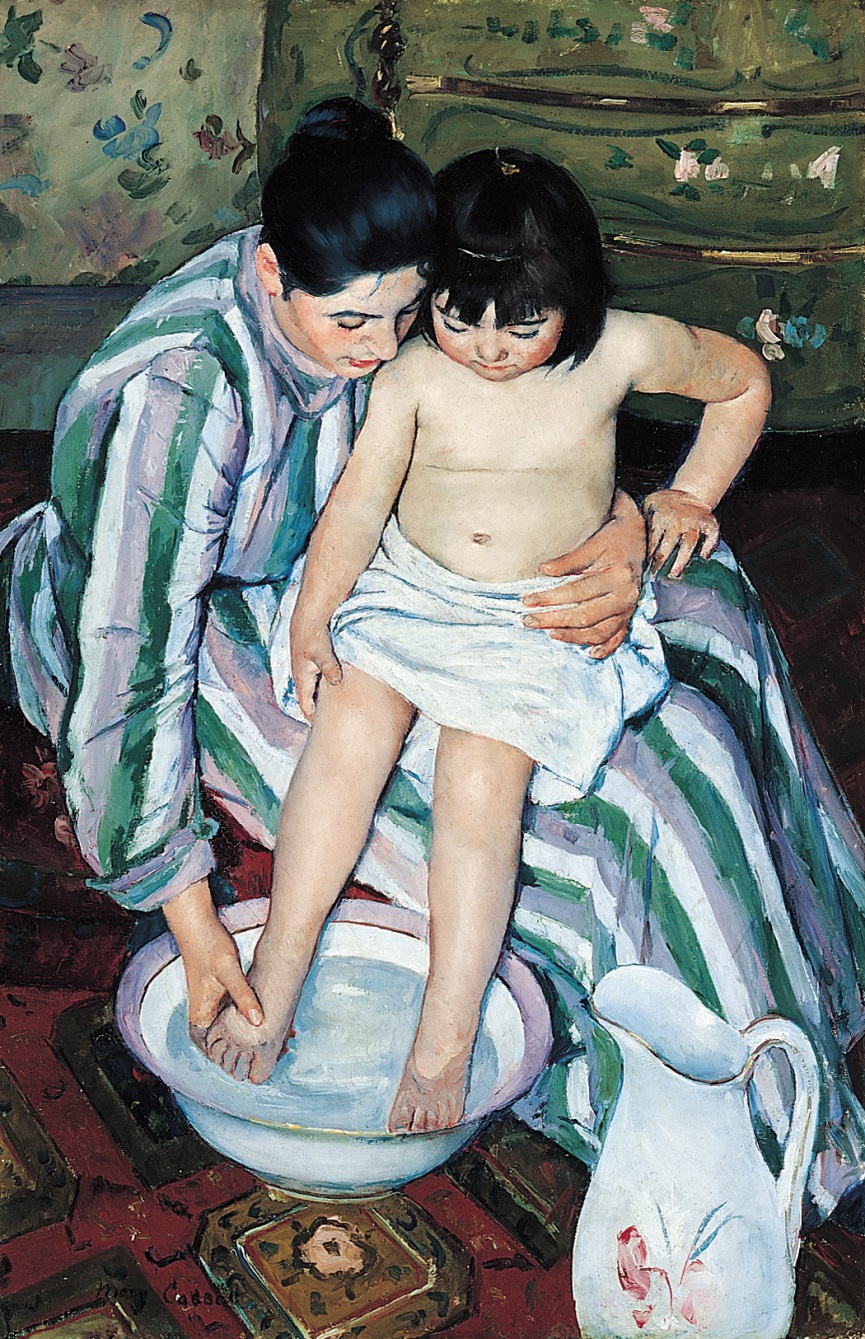 Cassatt - Impressionism
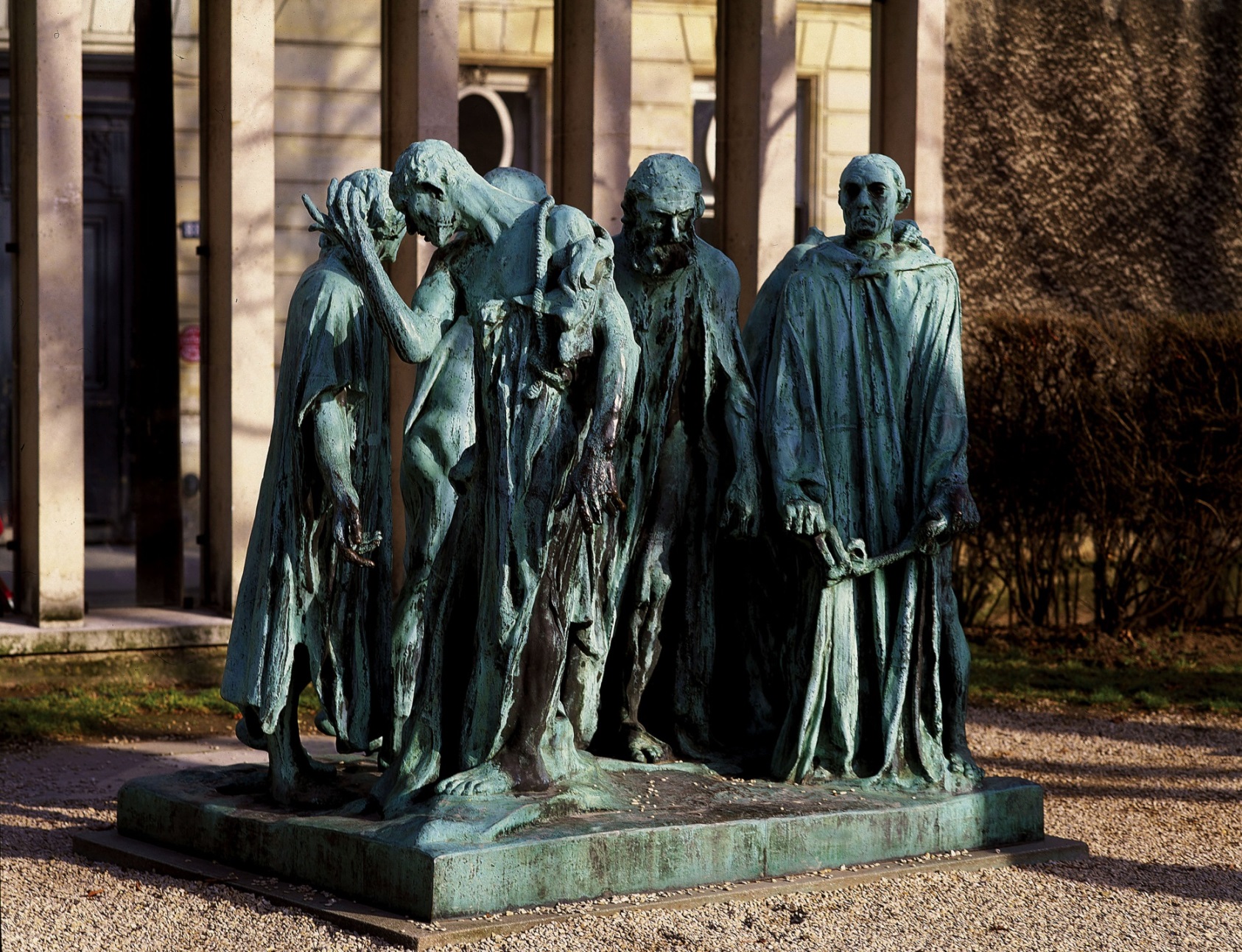 Rodin
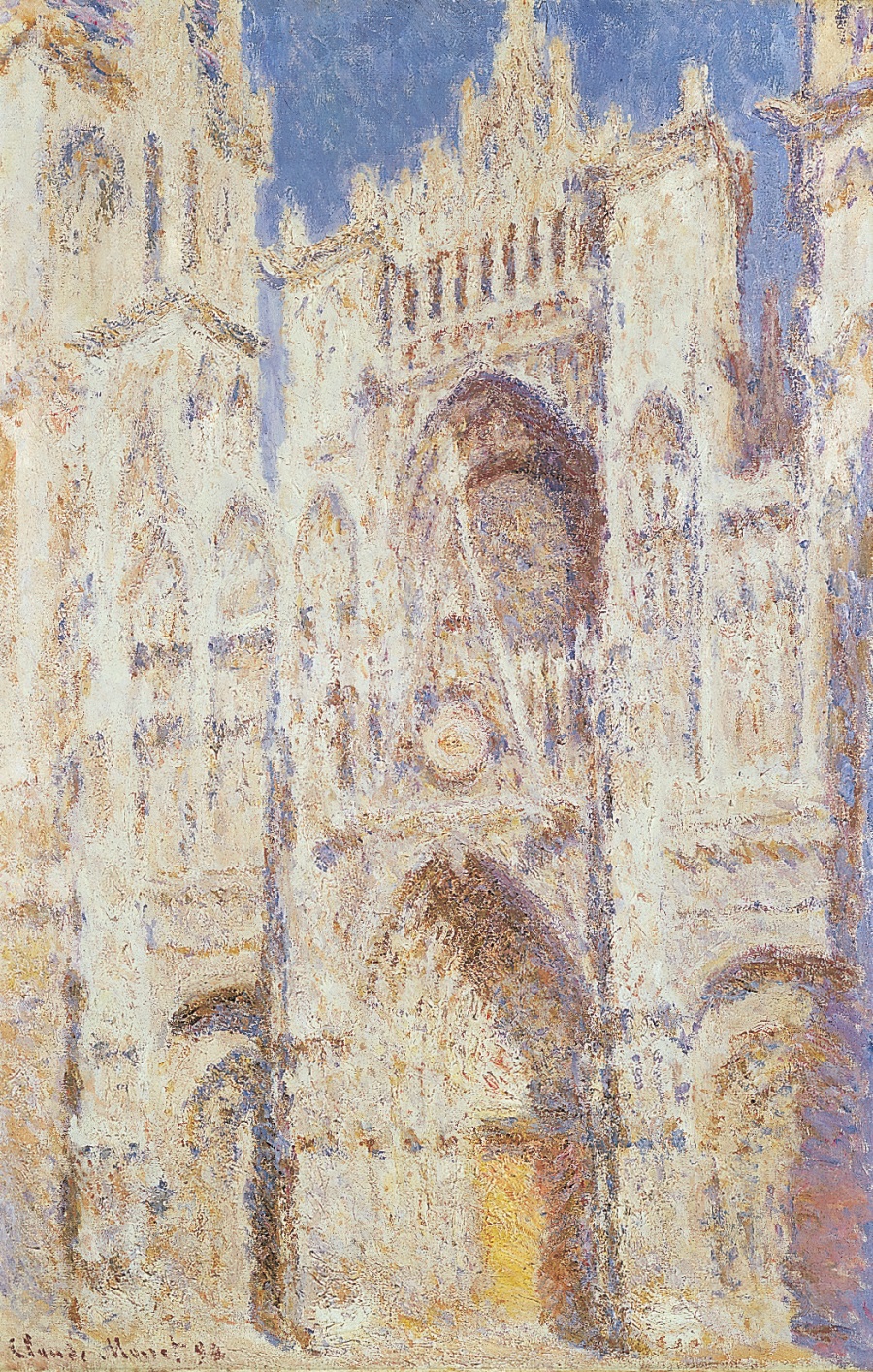 Monet - Impressionism
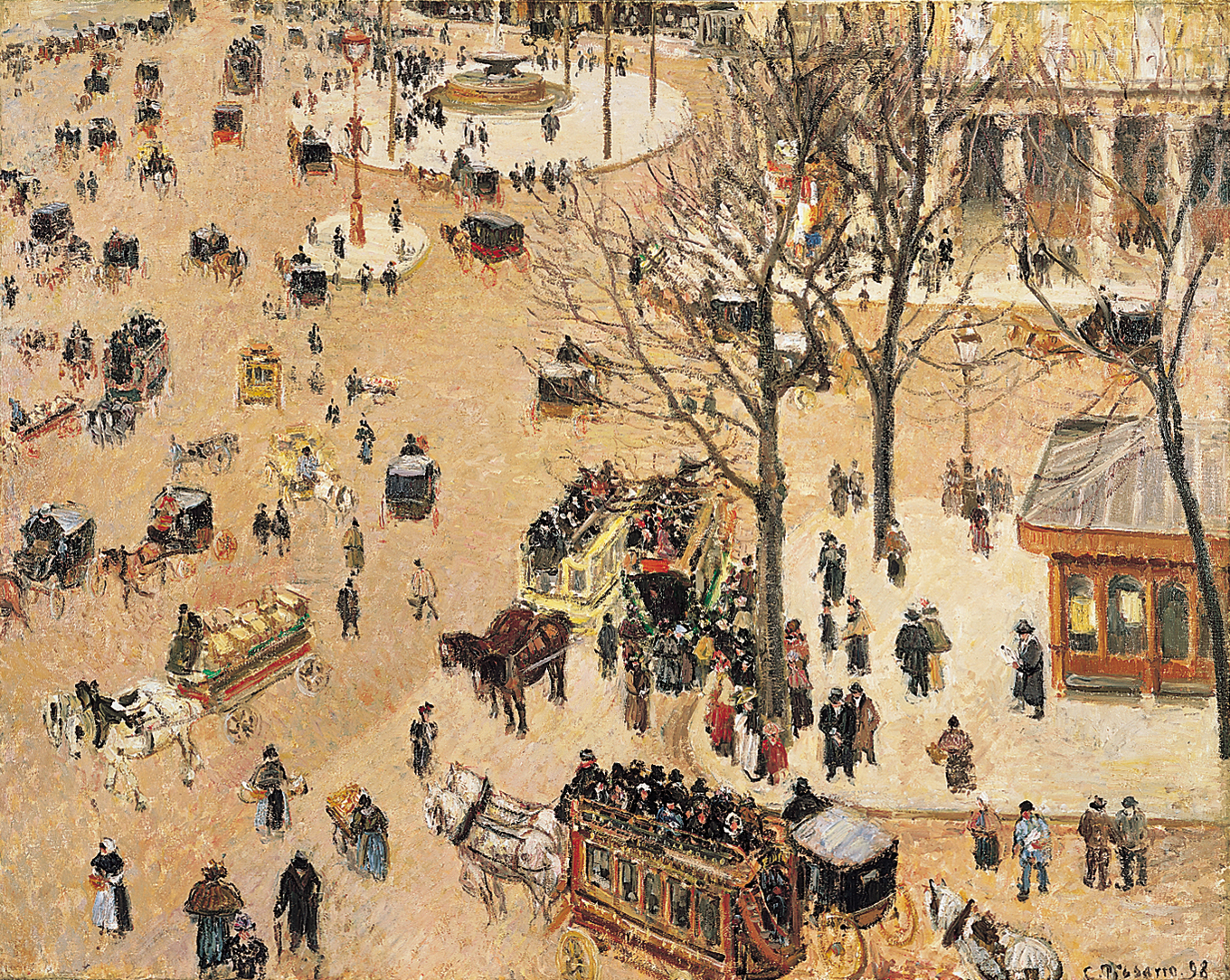 Pissarro - Impressionism
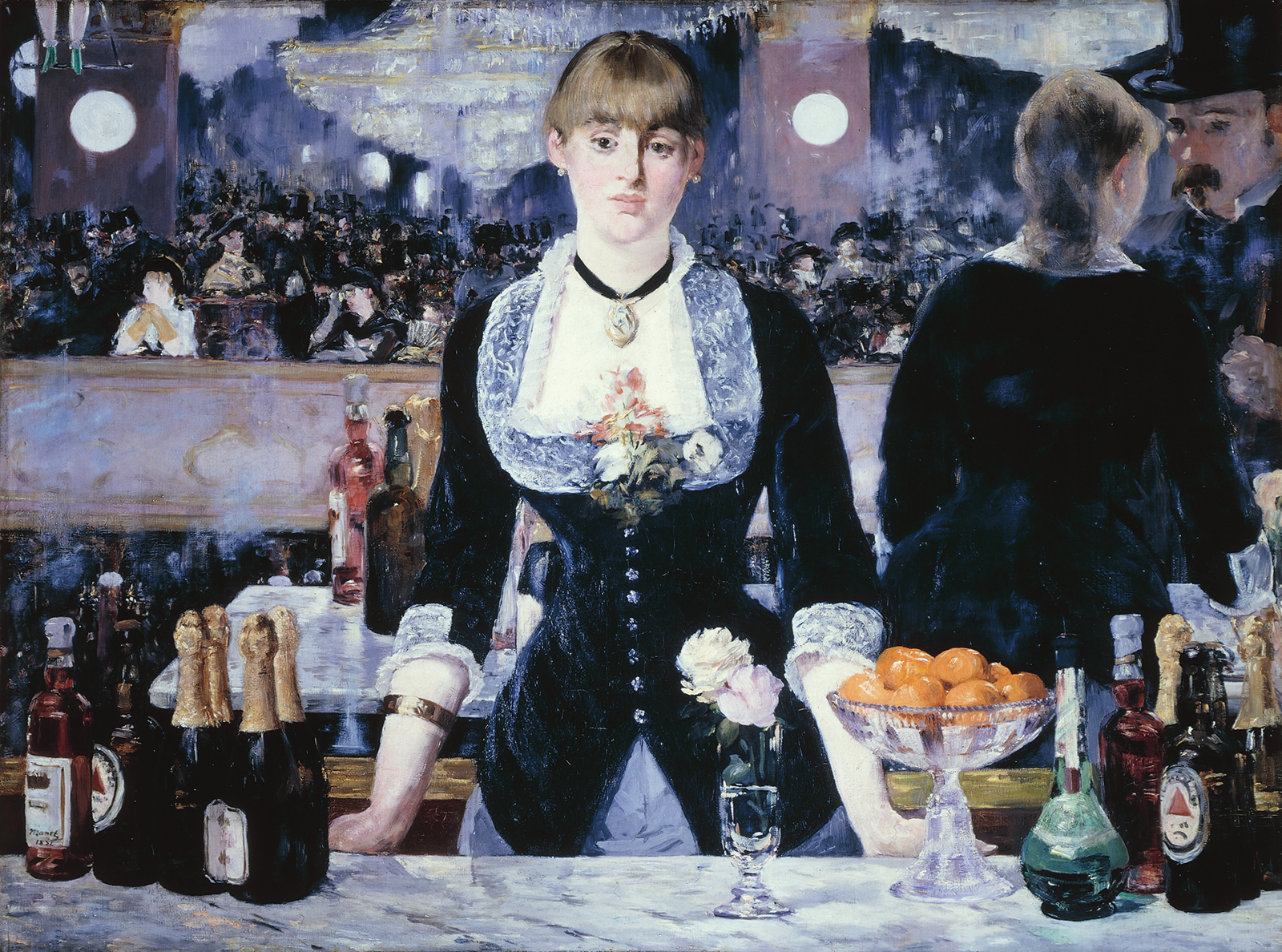 Manet - Impressionism
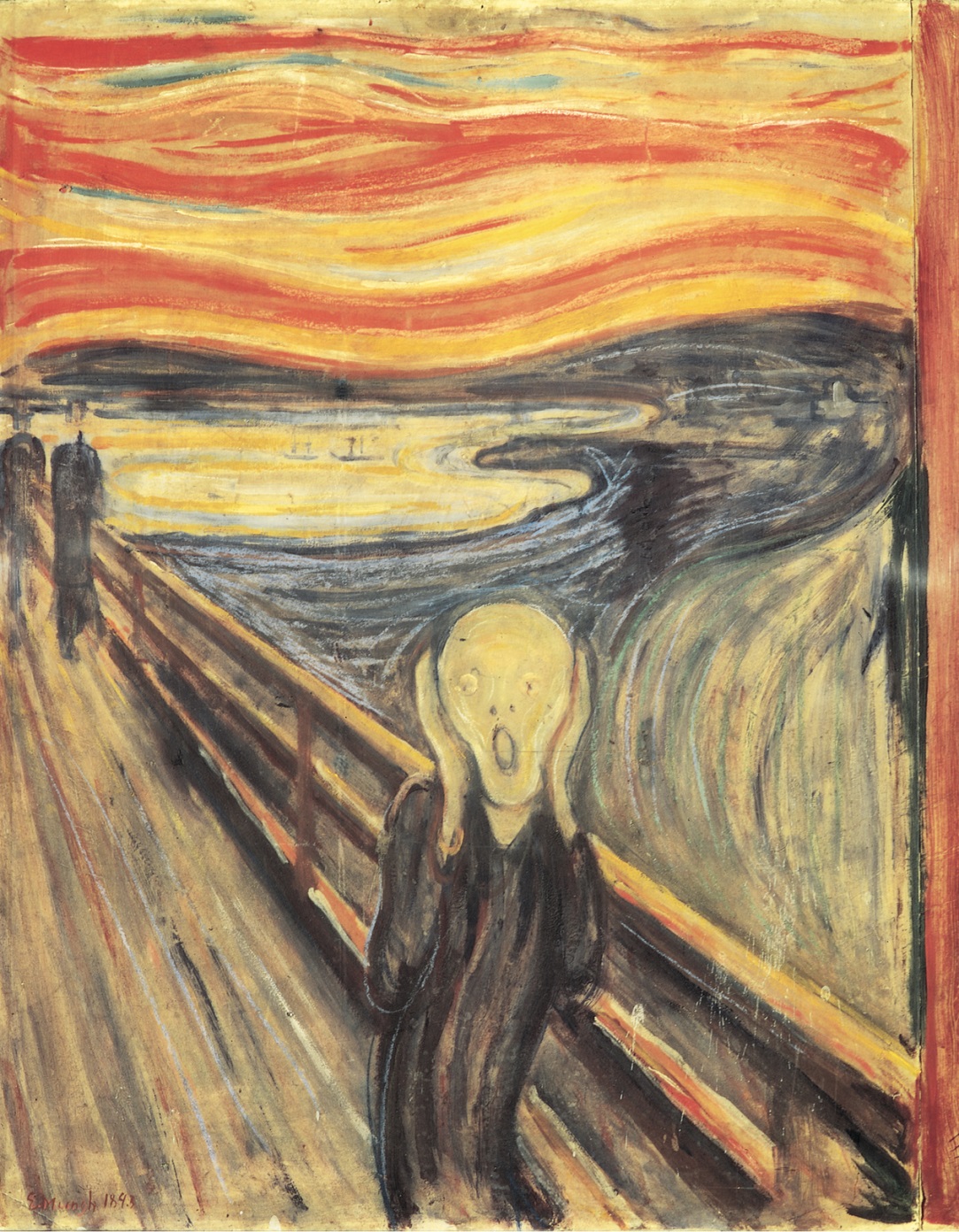 Munch - Symbolism
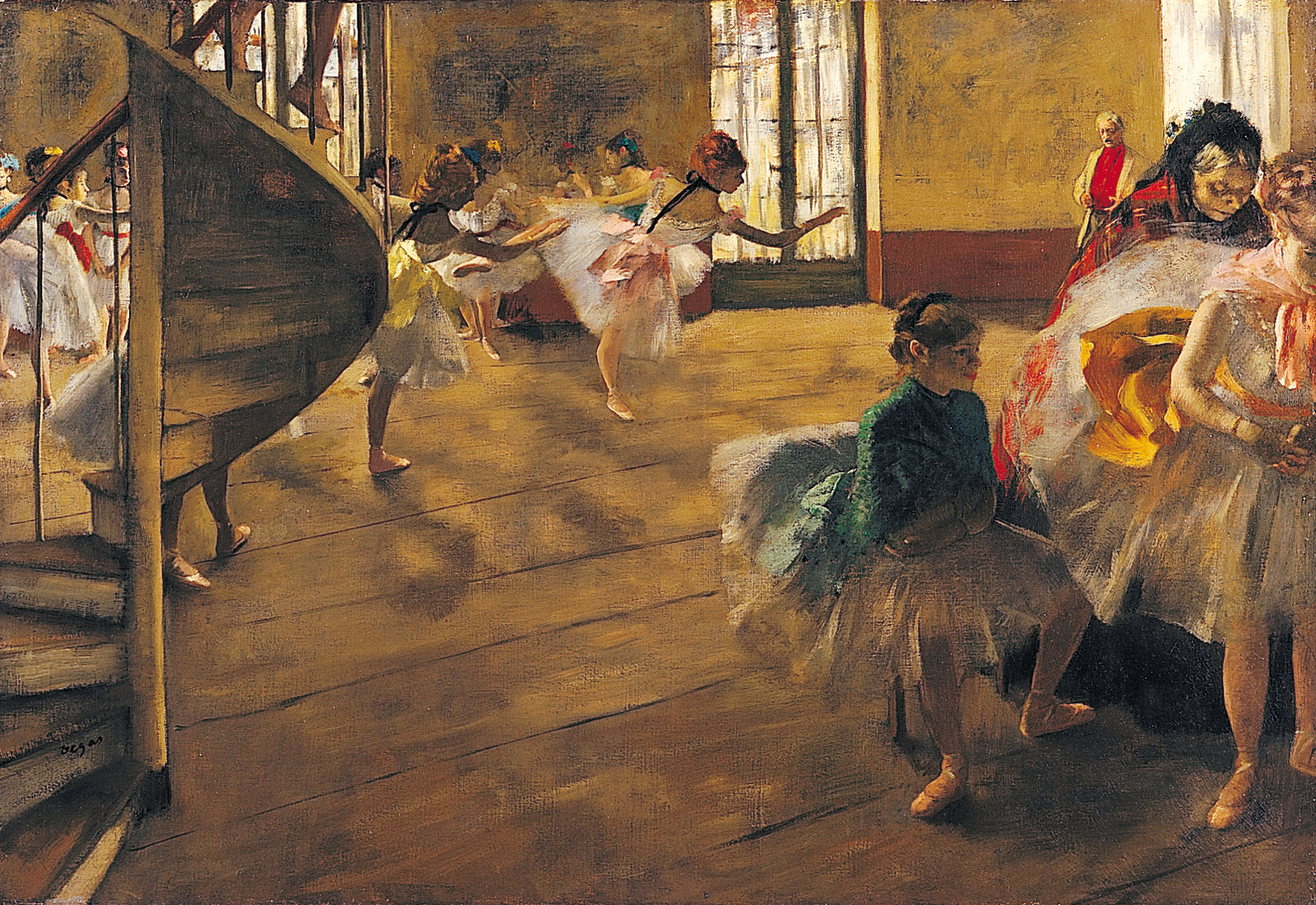 Degas - Impressionism
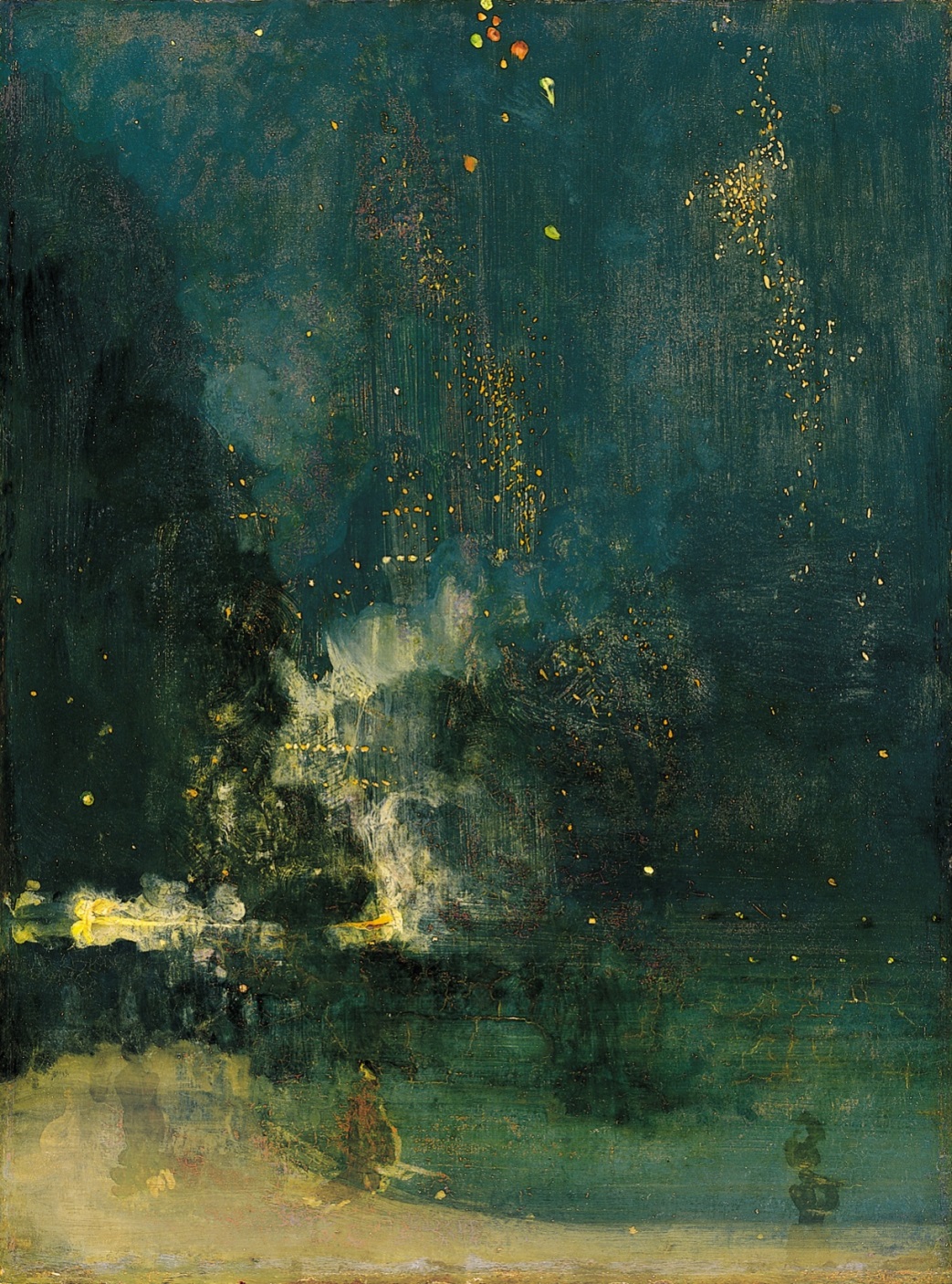 Whistler - Impressionism
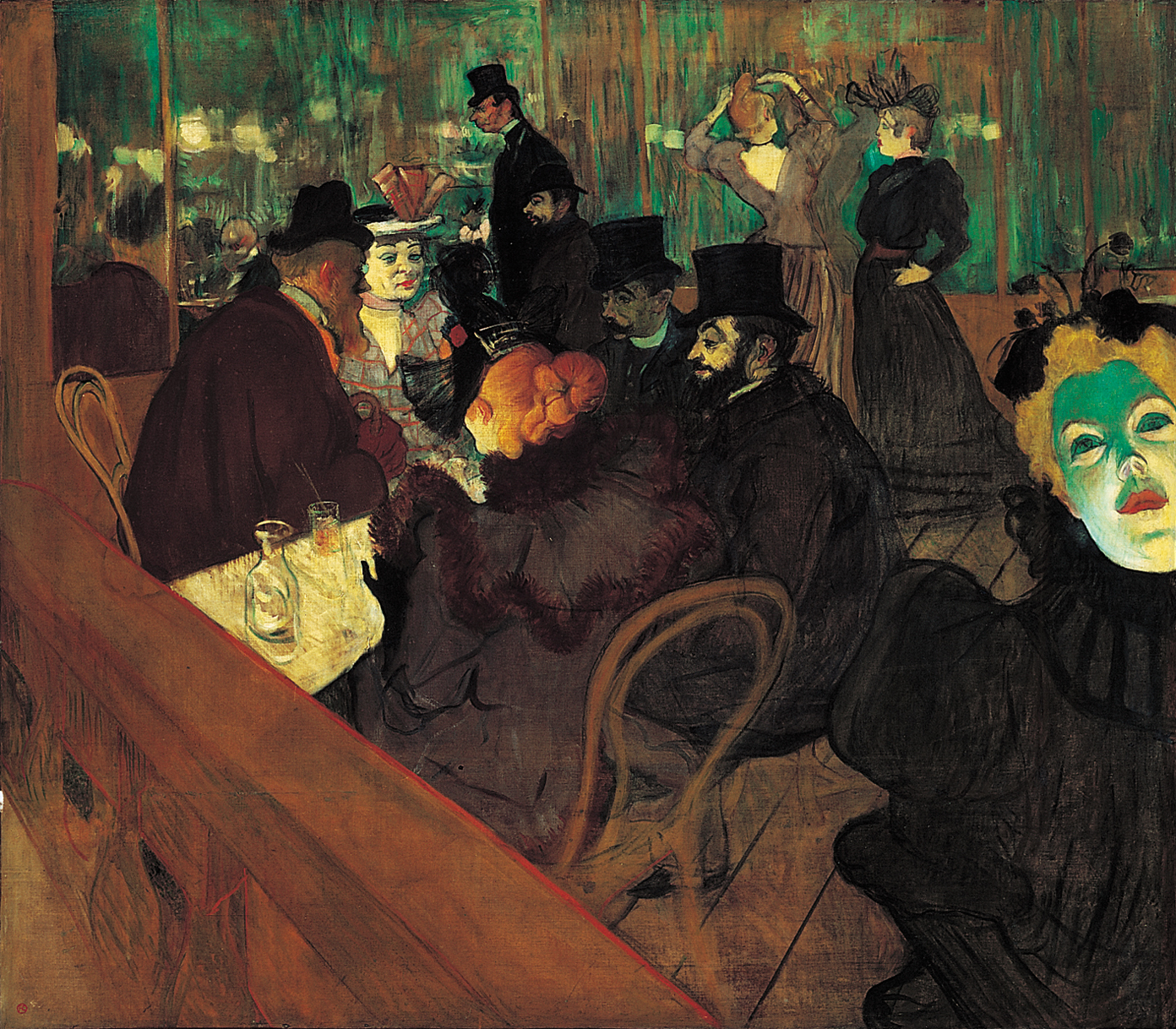 Lautrec – Post Impressionism
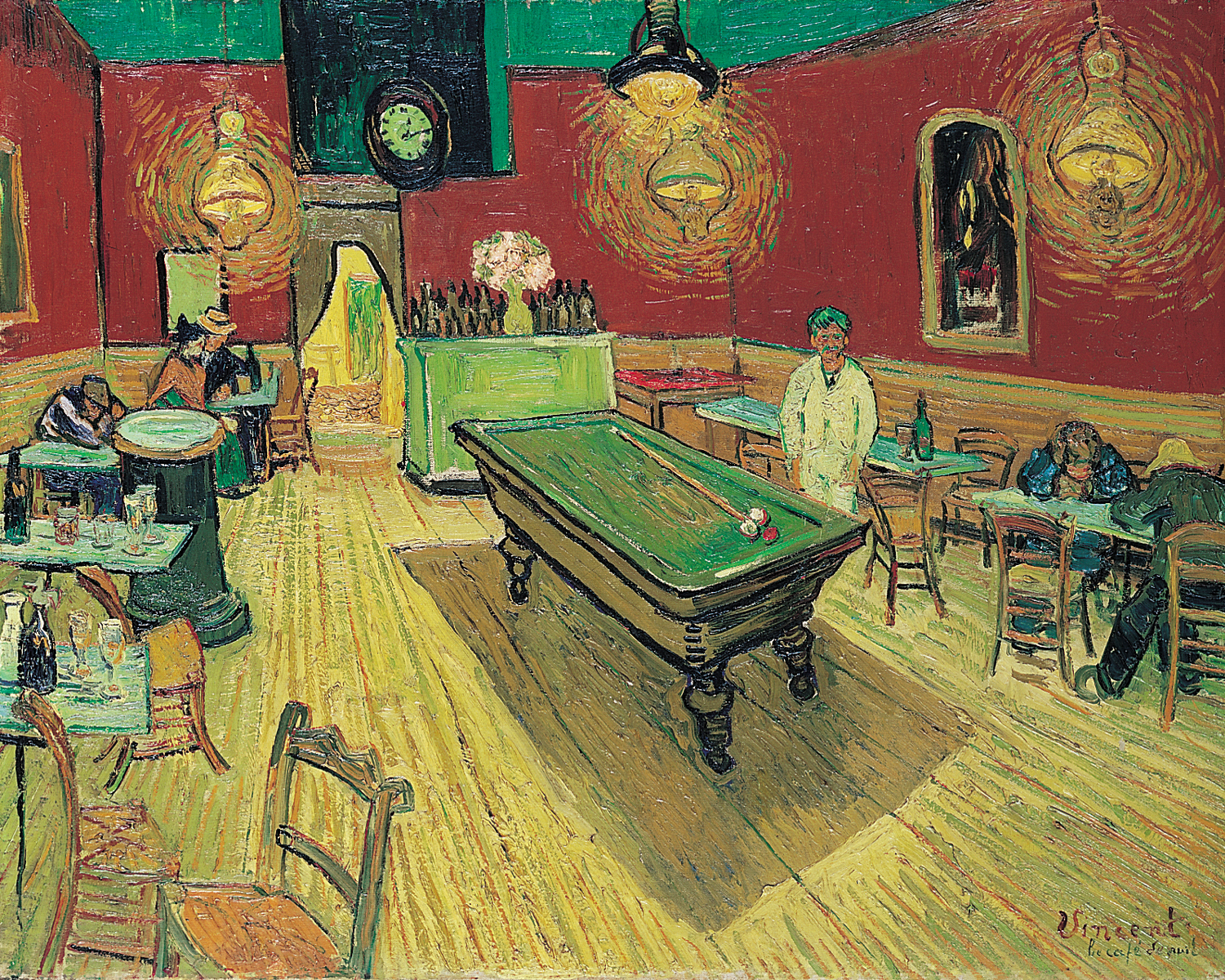 Van Gogh – Post Impressionism
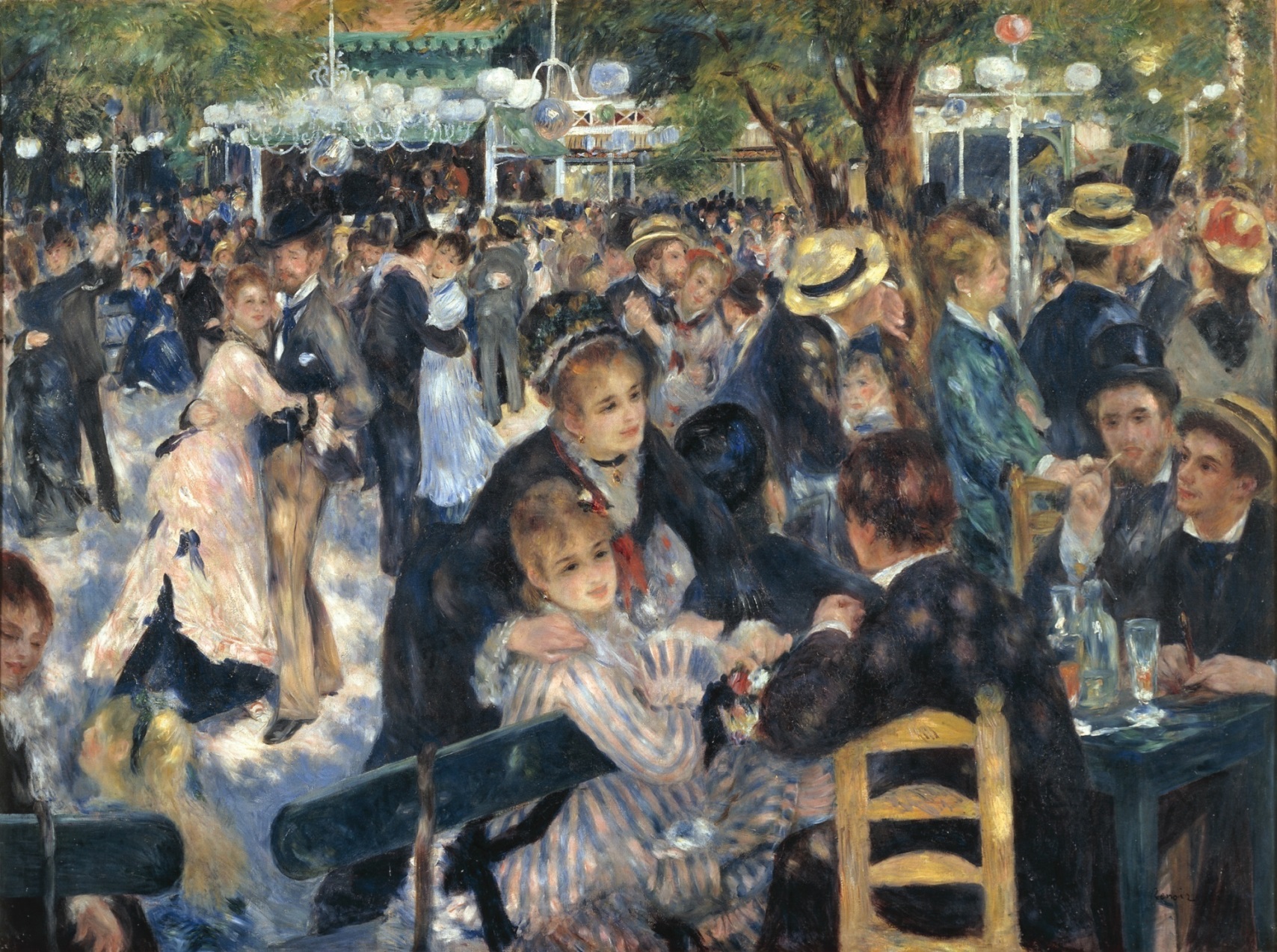 Renoir - Impressionism
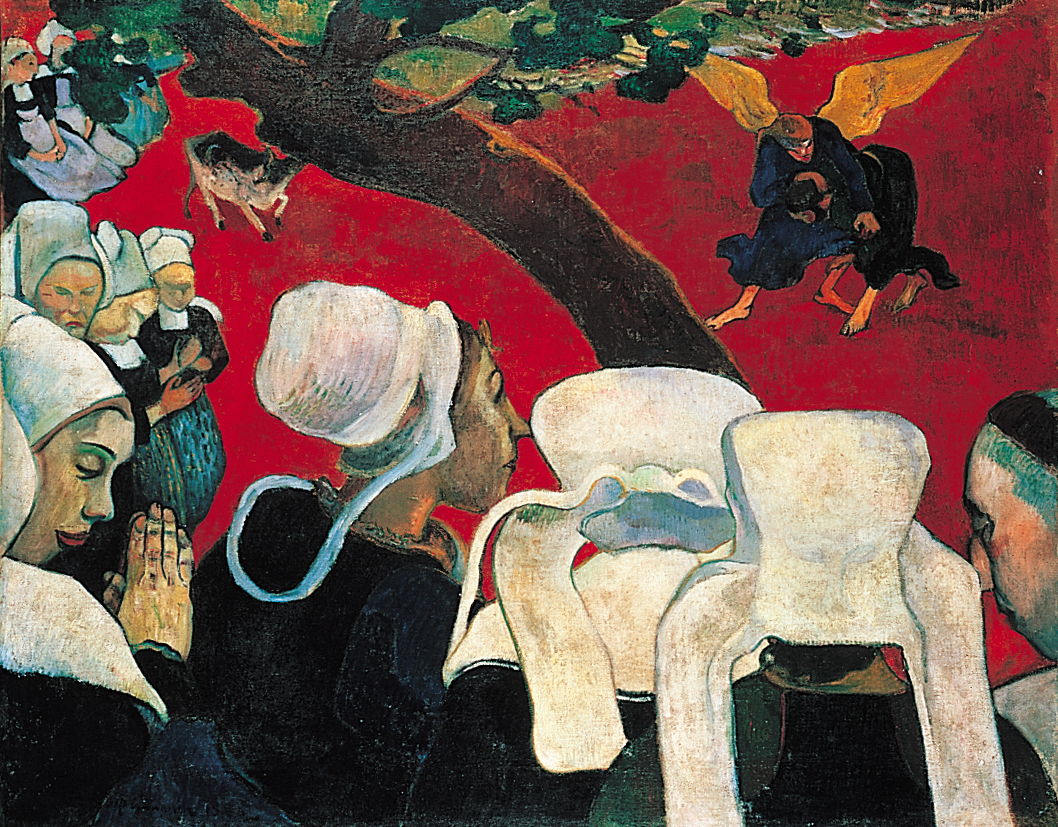 Gaugin– Post Impressionism
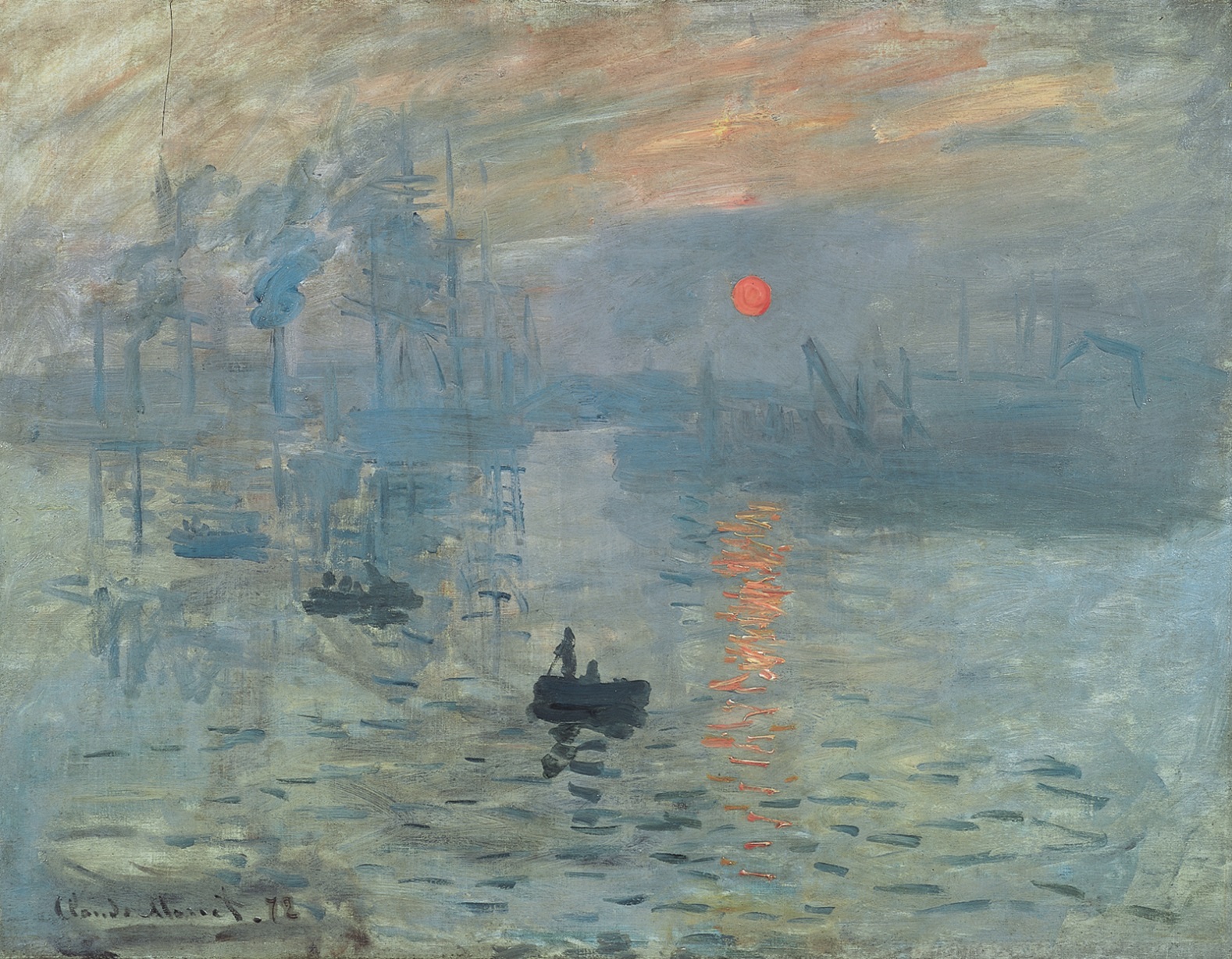 Monet - Impressionism
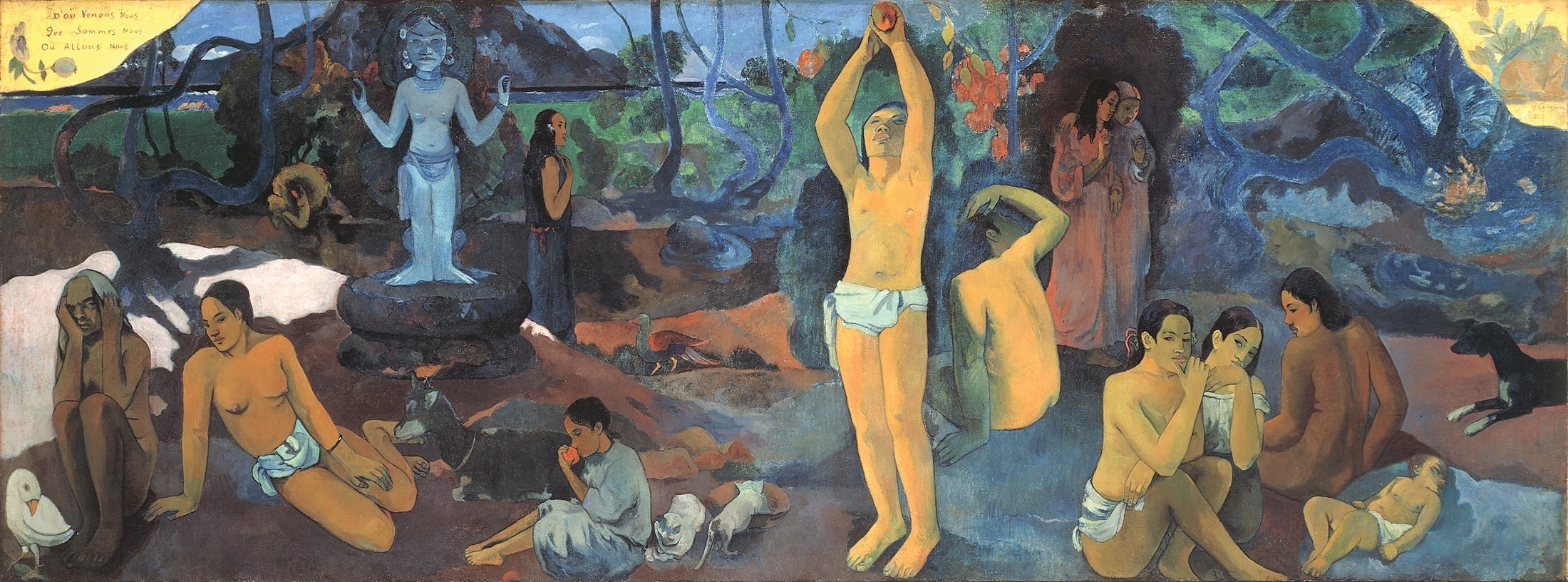 Gaugin – Post Impressionism
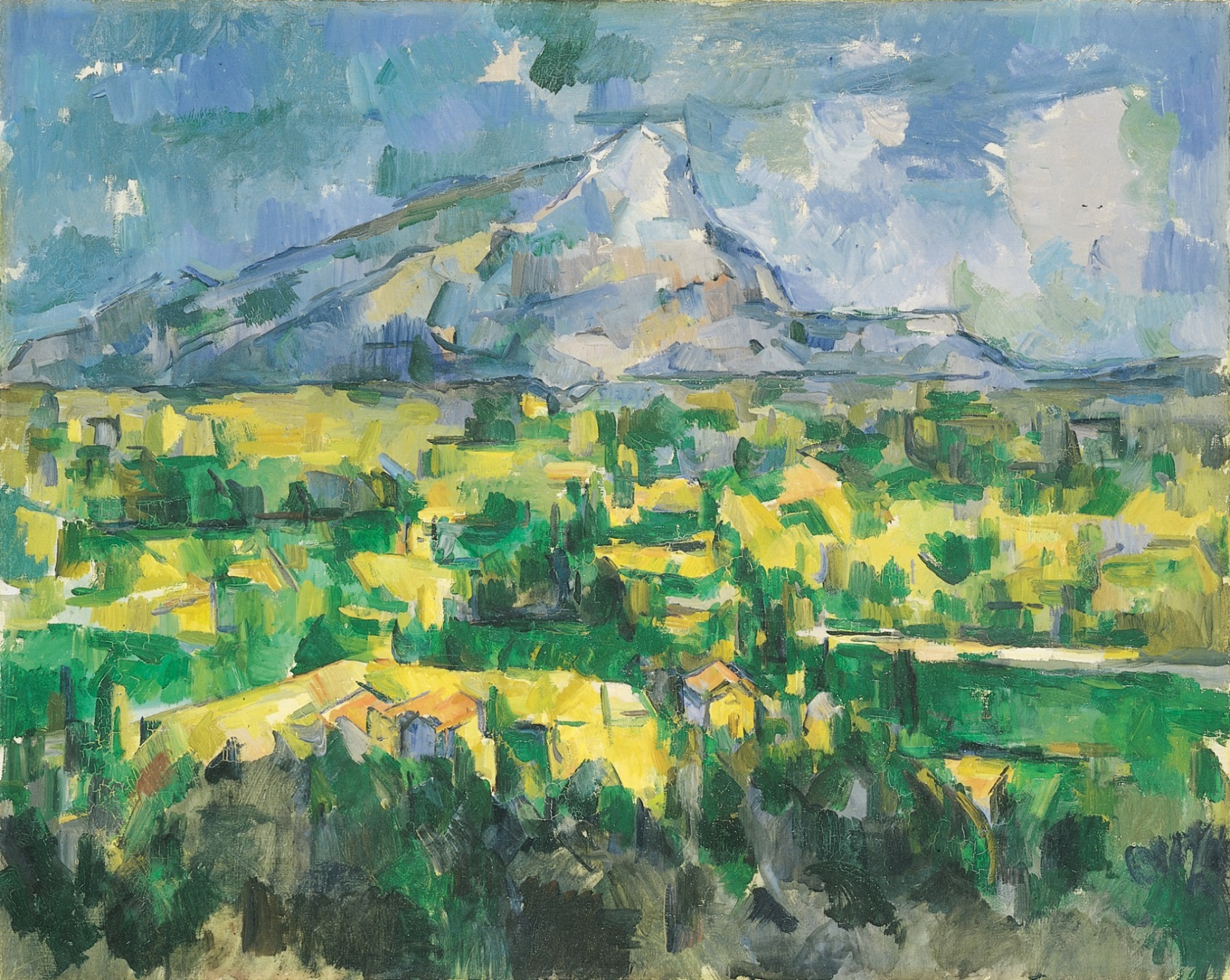 Cezanne – Post Impressionism
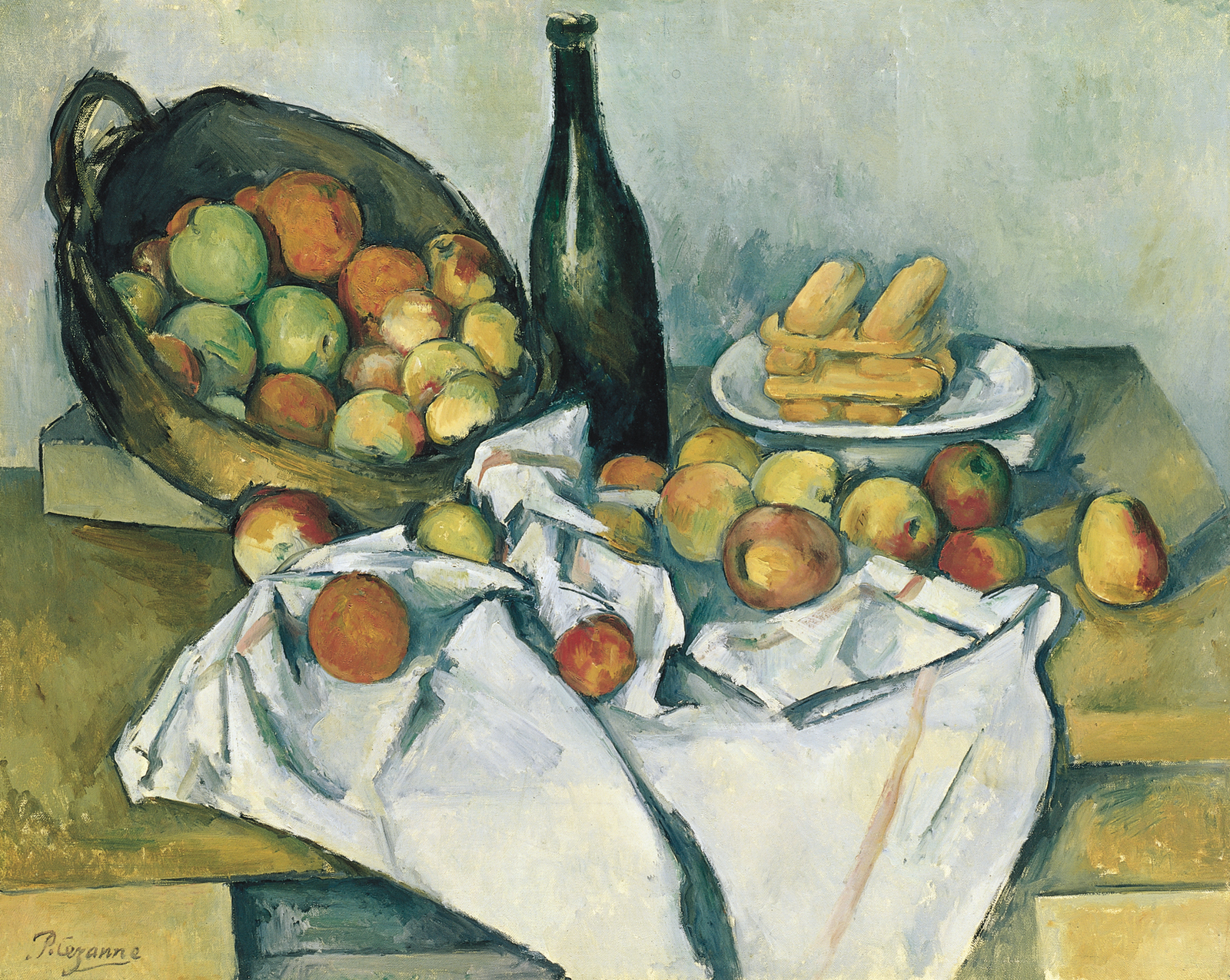 Cezanne – Post Impressionism
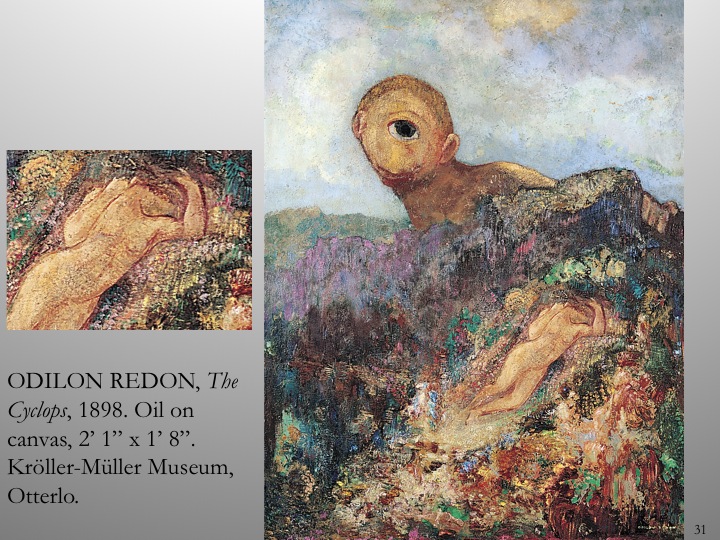 Redon -Symbolism
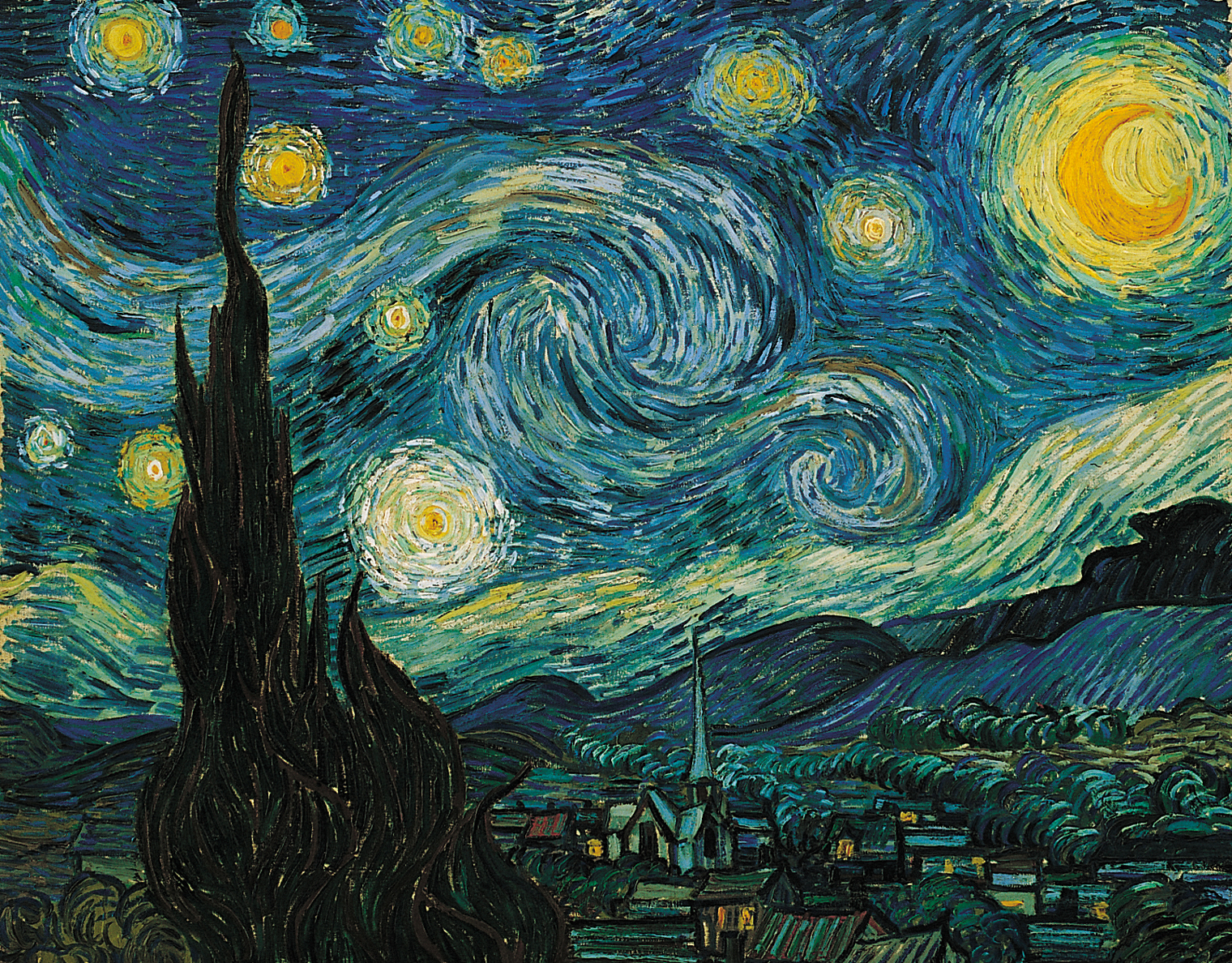 Van Gogh – Post Impressionism
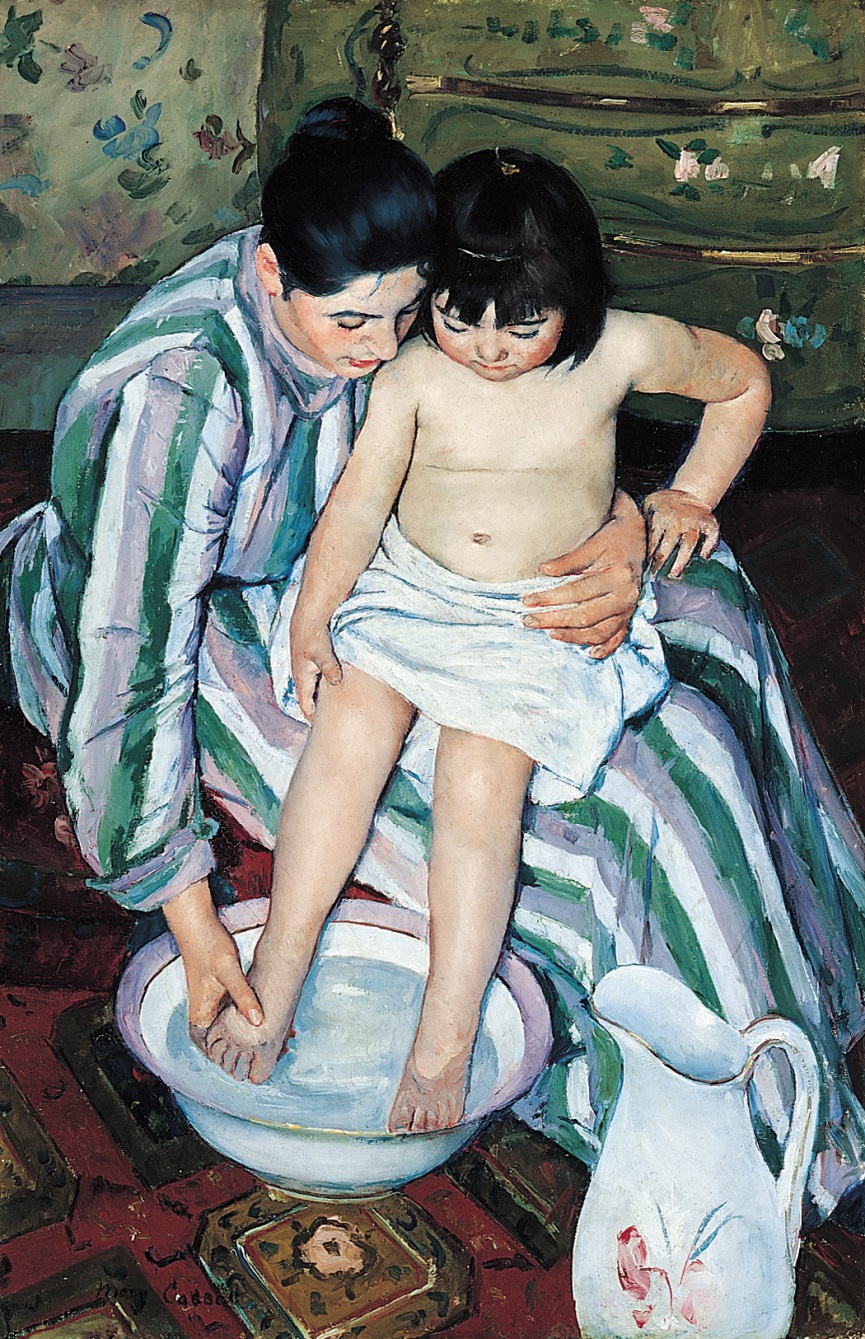 Cassatt - Impressionism
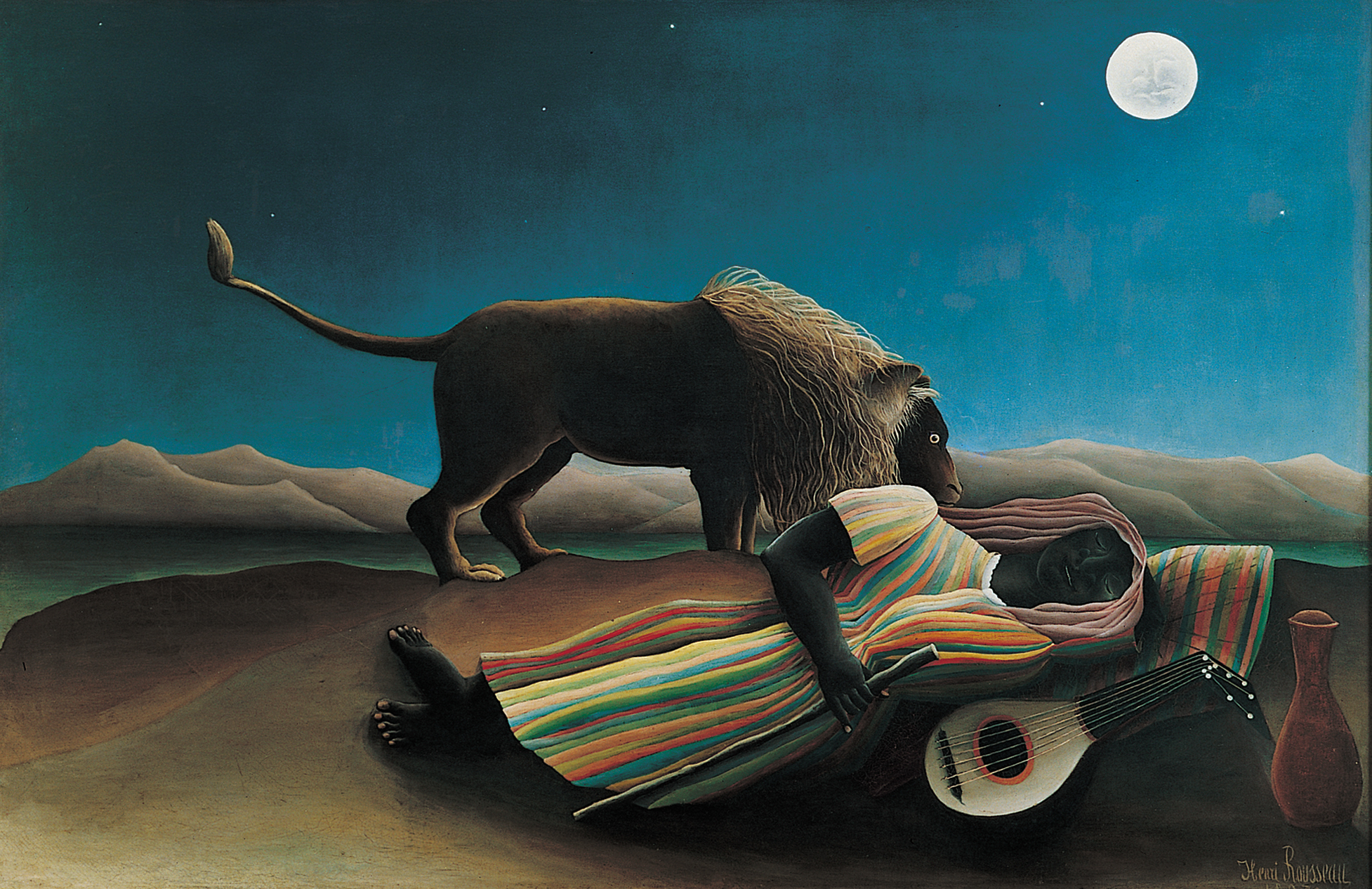 Rousseau - Symbolism
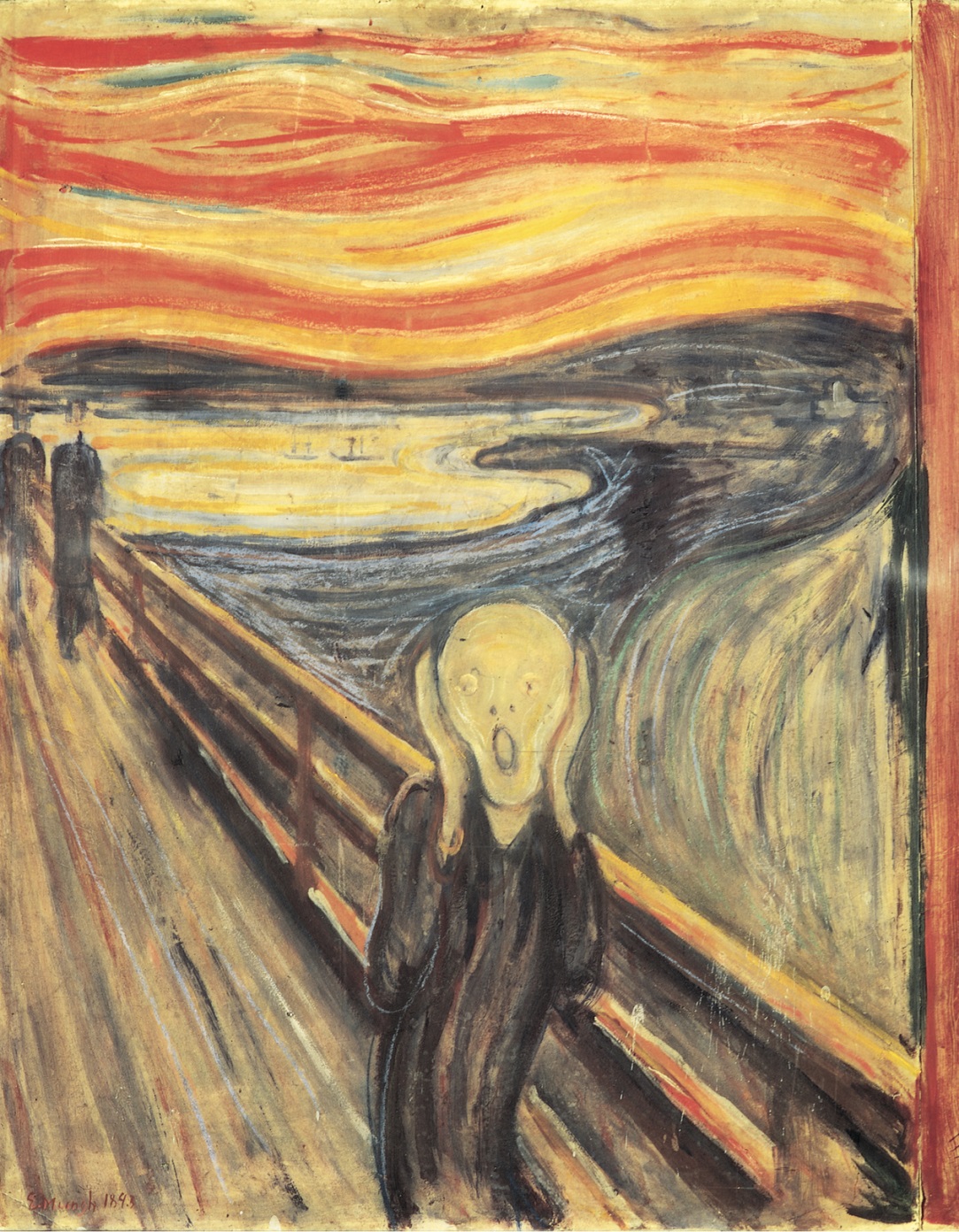 Munch - Symbolism
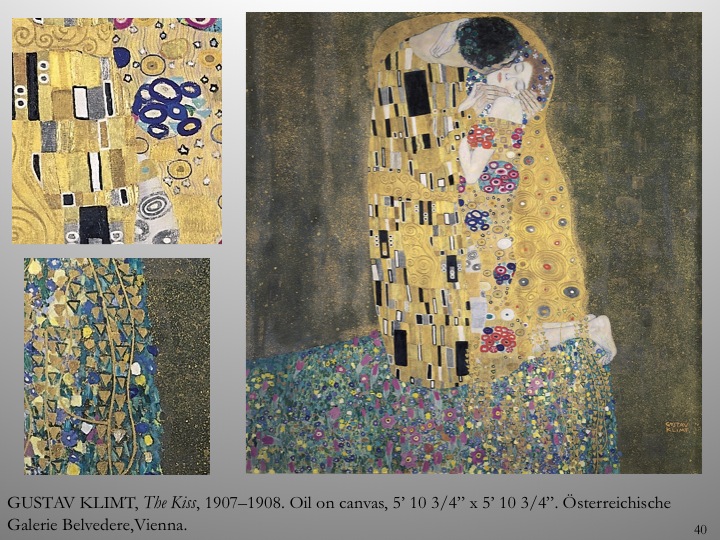 Klimt – Symbolism
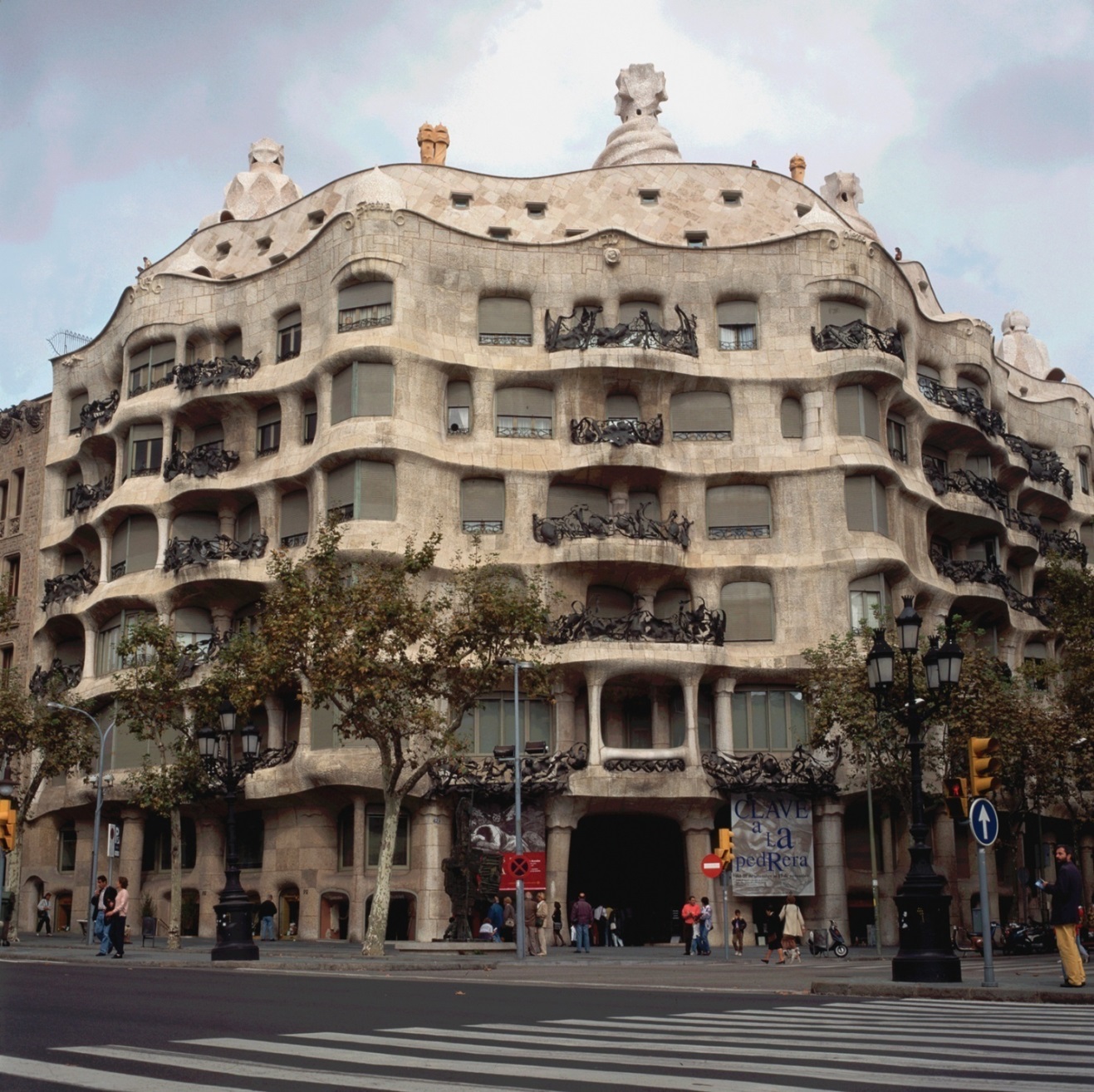 Gaudi – Art Nouveau
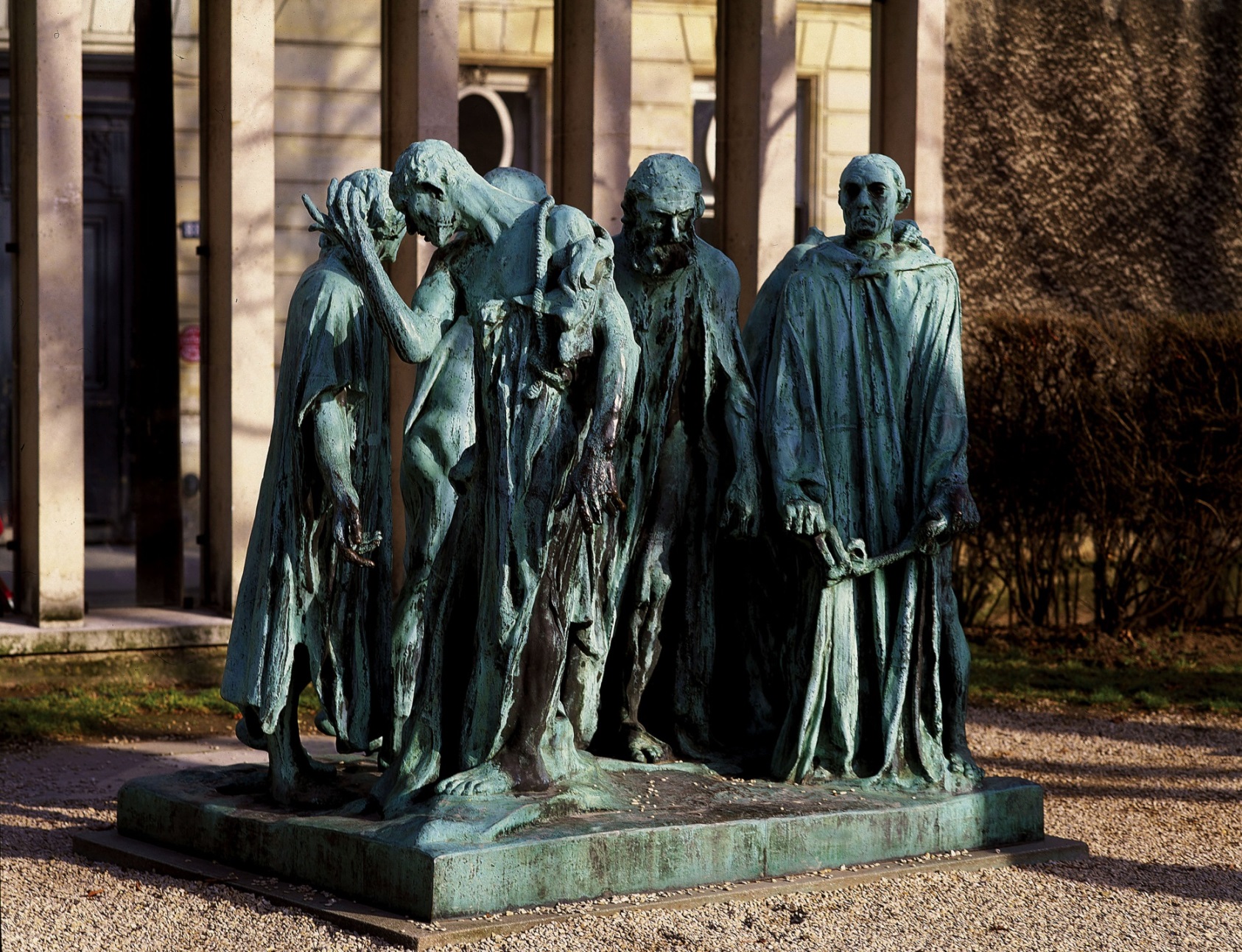 Rodin
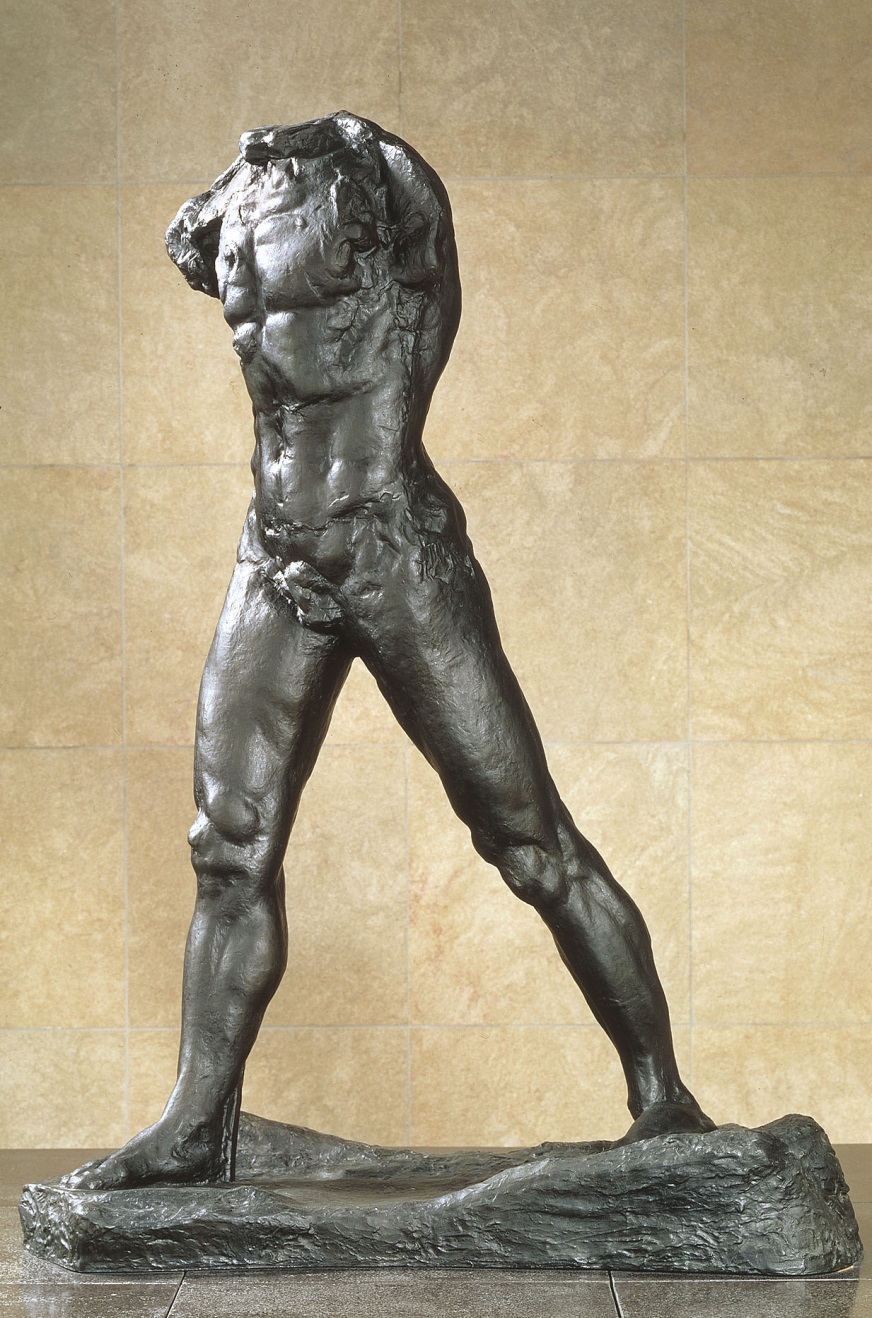 Rodin